ISCCP衛星データによる
昼夜雲量差
地球環境気候学研究室
指導教官：立花義裕教授
508400 早川　佳乃
1
発表内容
1.研究目的
2.データ説明
3.昼・夜の雲量差
4.昼・日平均の雲量差からの真の短波放射量の推定
5.考察・まとめ
6.参考文献・引用文献
2
1.研究目的
雲量が変化すると気温が変化する… (Norris,2005）
もし日が当たる昼間に雲が増加したら…??
気温が低下する…!?
もし日が当らない夜間に雲が増加したら…??
気温が上昇する…!?
全球規模で
昼間と夜間で雲量はどう違うのか？
NEW!!
雲量の違いは放射にどんな影響を
及ぼしているのか？
NEW!!
3
2.データ説明
ＩＳＣＣＰ衛星
静止気象衛星×
　　　　　　極軌道気象衛星
1984年〜2009年
高頻度（3hour~）観測
出力変数130
全雲量・下層雲量
2.5×2.5グリット
衛星天頂角の問題　　　（G.Campbell,2004）
全球で昼・夜の雲量変化を見るのに最適！
4
[Speaker Notes: 国際衛星雲気候計画International Satellite Clouds　ClimatologyProjects

雲解析アルゴリズム
衛星が大気を斜めに観測する際に雲量を過大評価してしまう
赤外分光法（せきがいぶんこうほう、infrared spectroscopy、 略称IR）とは、測定対象の物質に赤外線を照射し、透過（あるいは反射）光を分光することでスペクトルを得て、対象物の特性を知る方法のことをいう。対象物の分子構造や状態を知るために使用される]
どうやって昼と夜を分けるか？
そのまま図を出すと日の当たるところと日の
当らないところが出来てしまう…
現地時間で12:00~15:00を平均！→昼間の地球
　　　　　　　0:00~03:00を平均！→夜間の地球


◎地球の径度を45度ごと8つに分けて出力！すいかみたいに
夜
昼
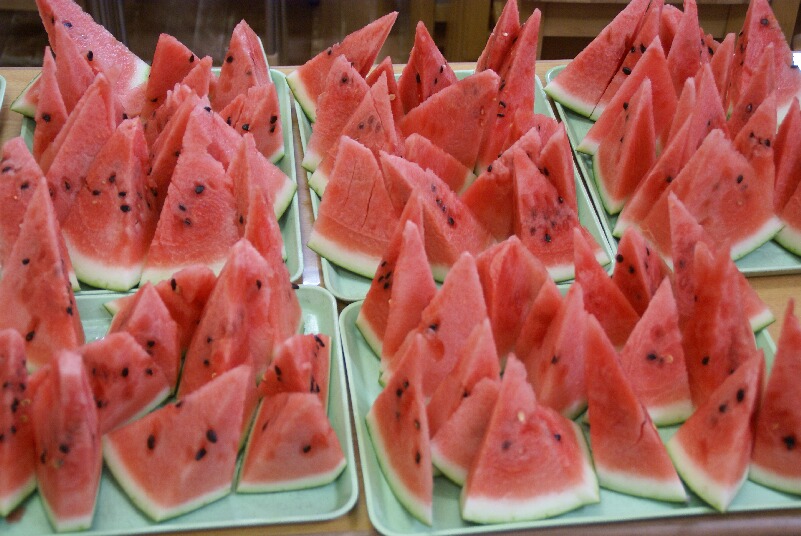 5
1984-2009における　　　
　昼間の全雲量(気候値)　　夜間の全雲量(気候値)
90

60

30

 0

-30

-60

-90
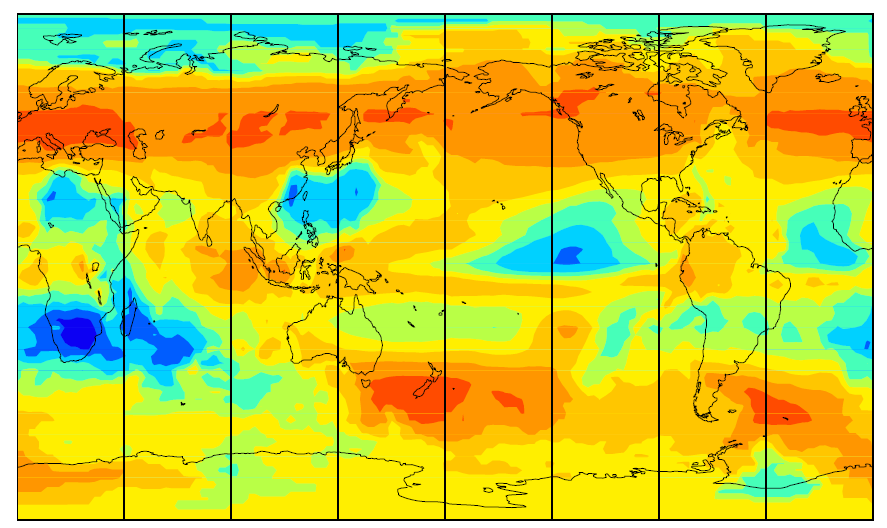 0            　 90             　180          　　 270   　   360
0              90             180           270       　360
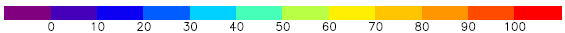 (%)
6
(%)
[Speaker Notes: そのままｃｔｌファイルを使ってみると、同時刻の地球全体をみることになり、ヨーロッパは日本と時差が9時間あるように、
半分くらいは太陽のあたっていない場所になってしまう
つまり360°昼間の地球を見ることが出来ない
今回は昼間（1200）の時の地球の雲の分布を出してみた。
日本の時刻は明石の標準時間をもとにしている
地球で経線45°ずつに割って、15°ずれるごとに1時間の時差があることとする]
1984-2009における　　　
　　　昼間（気候値）と　　夜間（気候値）の全雲量の差
緯度平均
日本の大気は温められやすい
(%)
正（赤）→昼のほうが雲多　　負（青）→夜のほうが雲多
7
1984-2009における　　　
　　昼間（気候値）と　夜間（気候値）の下層雲量の差
緯度平均
全雲量と下層雲は同じような分布をしている
(%)
正（赤）→昼のほうが雲多　　負（青）→夜のほうが雲多
8
1984-2009における　　　
　　昼間（気候値）と　夜間（気候値）の中層雲量の差
緯度平均
下層雲と逆の分布をしている？
(%)
9
正（赤）→昼のほうが雲多　　負（青）→夜のほうが雲多
1984-2009における　　　
　　昼間（気候値）と　夜間（気候値）の上層雲量の差
中層雲・上層雲は全雲・下層雲と逆の分布をしている
緯度平均
正（赤）→昼のほうが雲多　　負（青）→夜のほうが雲多
10
緯度平均
(%)
11
緯度平均
(%) -
12
緯度平均
(%) -
(%)
13
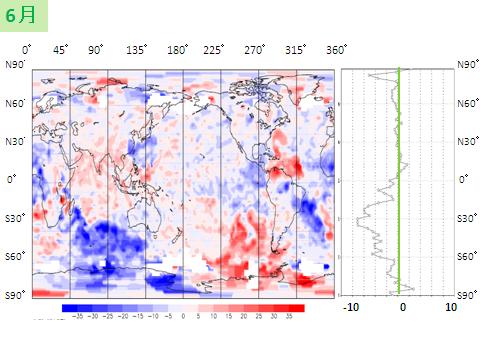 緯度平均
(%)
14
緯度平均
(%)
15
緯度平均
16
(%)
緯度平均
17
(%)
緯度平均
18
(%)  -
緯度平均
19
(%)
緯度平均
20
(%)　-
緯度平均
21
(%)
緯度平均
22
(%)
雲量から短波放射を計算する
23
日中...
太陽光＝短波
60%
40%
100％
343(W/m2)
①
②
①雲あり
70%の放射量
{343 (W/m2)}×0.7}×0.6(60%)
　+
②雲なし
90％の放射量
{343 (W/m2)}×0.9}×0.4(40%)

①+②＝144.06+123.48=267.54

放射量×sinφ（太陽高度角）
20％
◎短波は昼間の雲量によって
決まっている！
77(W/m2)
雲
エアロゾル
10％
30(W/m2)
地面反射
(W/m2)
[Speaker Notes: 太陽定数1372Wで、地球に降り注ぐのは休憩のため、1/4である。]
一般的には、短波放射量は日平均の雲量によって算出されている….
60     100    50      90      30    40     50    　20
昼間雲が多い＝短波が届きにくい
06:00　09:00 12:00　 15:00  18:00  21:00  00:00  03:00
55
日平均
20     40     30      50      60    100     90    50
06:00　09:00 12:00　 15:00  18:00  21:00  00:00  03:00
昼間雲が少ない＝短波が届きやすい
55
日平均
25
日平均の雲量から推定された短波放射量（200903）
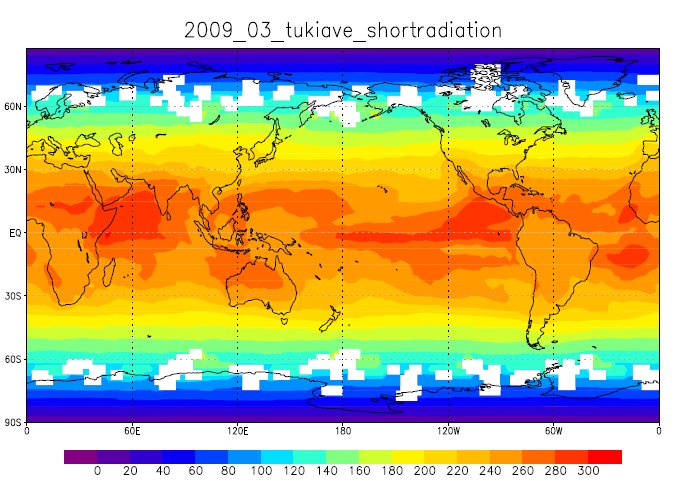 26
昼間の雲量から推定された短波放射量（200903）
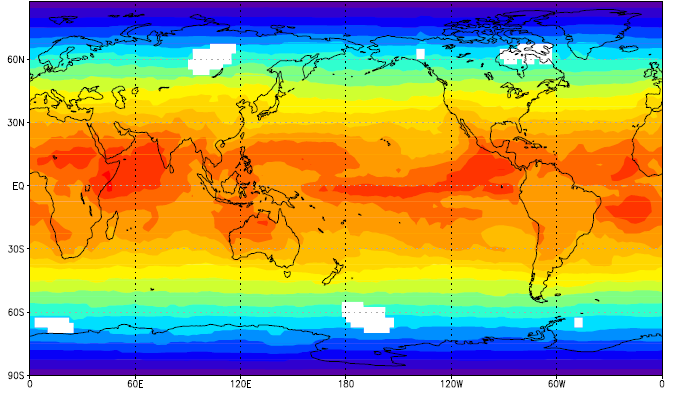 あまり違いはないように思える…
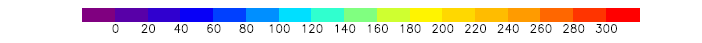 27
昼雲量から推定された短波放射と
ー日雲量から推定された短波放射の差（200903）
赤→一日平均の方が雲多
温かくなりやすい
青→日平均の方が雲 少
冷やされやすい
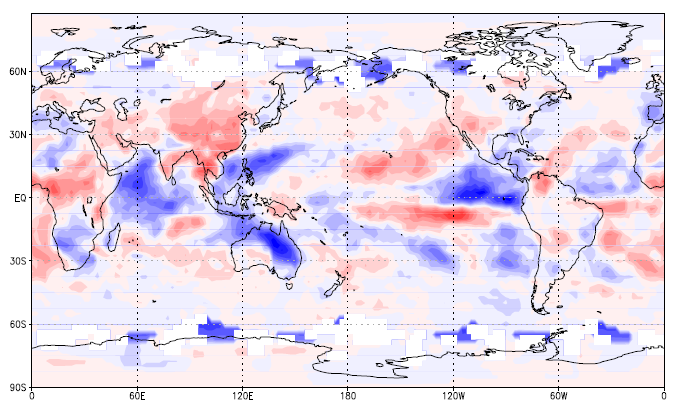 南北に対称な分布をしている
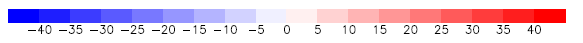 (W/m2)
28
昼雲量から推定された短波放射と
ー日雲量から推定された短波放射の差（200906）
赤→一日平均の方が雲多
温かくなりやすい
青→日平均の方が雲 少
冷やされやすい
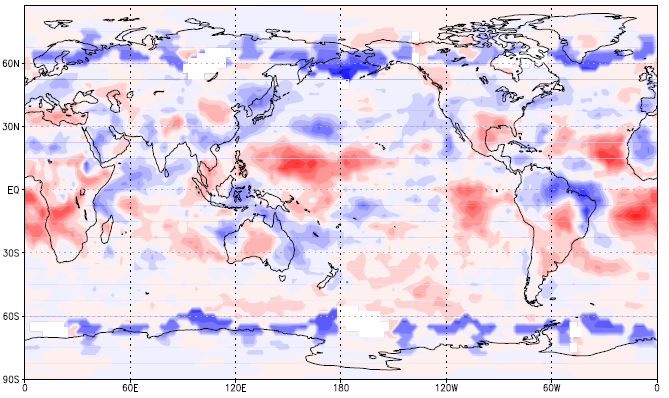 日本は昼間冷やされやすい！
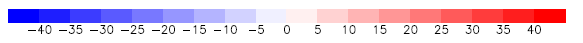 (W/m2)
29
考察・まとめ
昼間と夜間の雲量には違いがある
日本は雲量から推定すると，夜間は温められやすい傾向にある
ただし，昼間は冷やされやすい傾向にある
雲量と気温(放射量)の変化を関係づけるためには
昼間・夜間を独立させて考える必要がある！
30
参考文献・引用文献
Norris,JR(2005), Multidecadal changes in near-global cloud cover and estimated cloud cover radiative forcing, JOURNAL OF GEOPHYSICAL RESEARCH, VOL. 110, D08206, 17 PP., 2005doi:10.1029/2004JD005600
31
ご清聴ありがとうございました
32
昼間平均ー日平均
実際に到達する短波放射量
赤→夜のほうが雲多
温かくなりやすい
青→昼のほうが雲多
冷やされやすい
南北に対照的
3月
６月(夏至)
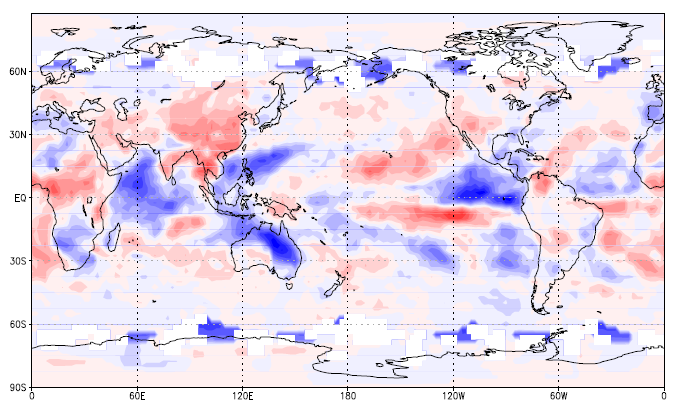 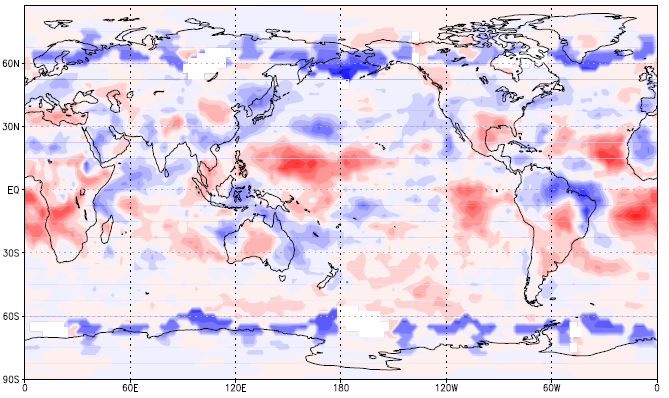 (W/m2)
33
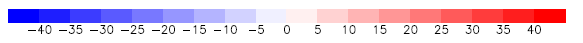 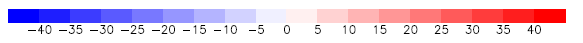 正→昼のほうが雲多
負→夜のほうが雲多
昼間の地球　　ー夜間の地球
（2009.3）                     全雲量
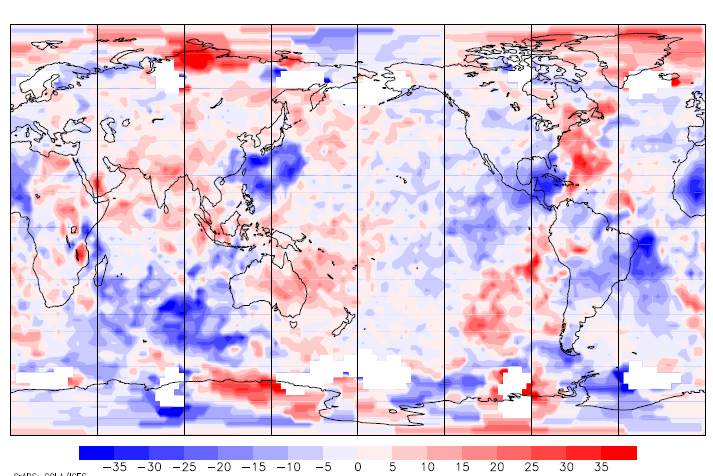 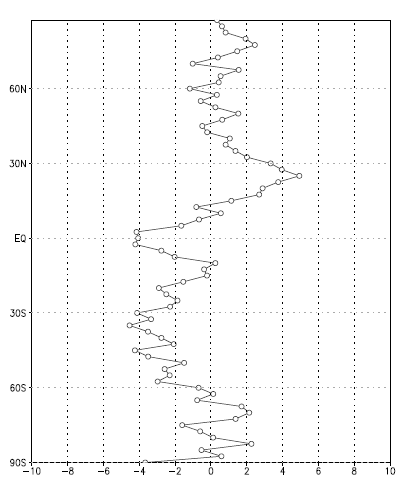 (%)
-10           0             10
34
正→昼のほうが雲多
負→夜のほうが雲多
昼間の地球ー　　夜間の地球
　　（2009.03）　　　　　下層雲量
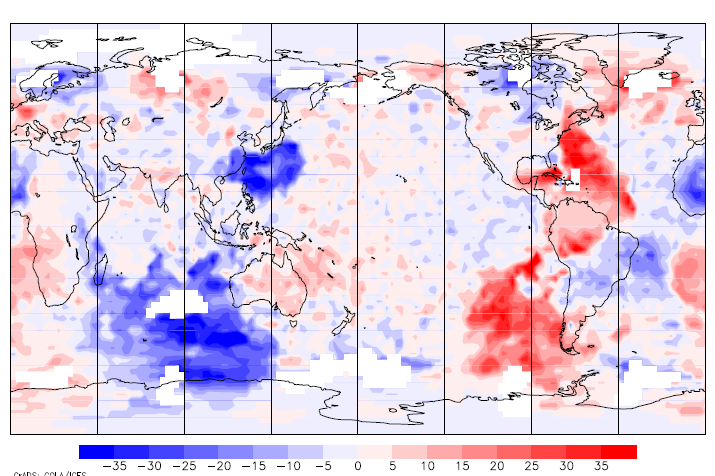 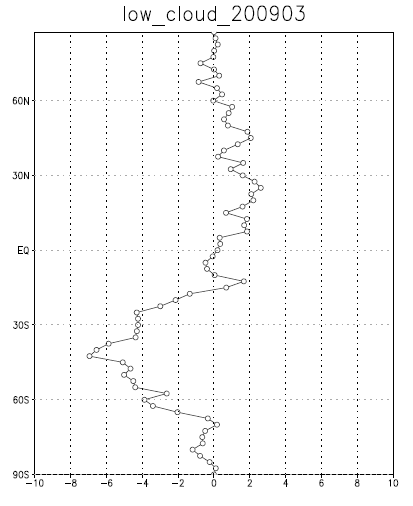 全雲量と同様の地域に差が見られる！
-10             0                10
35
りはまえ
昼間に到達する短波放射量
1日（昼・夜）に到達する短波放射量
夜の雲量も加味した
短波放射量
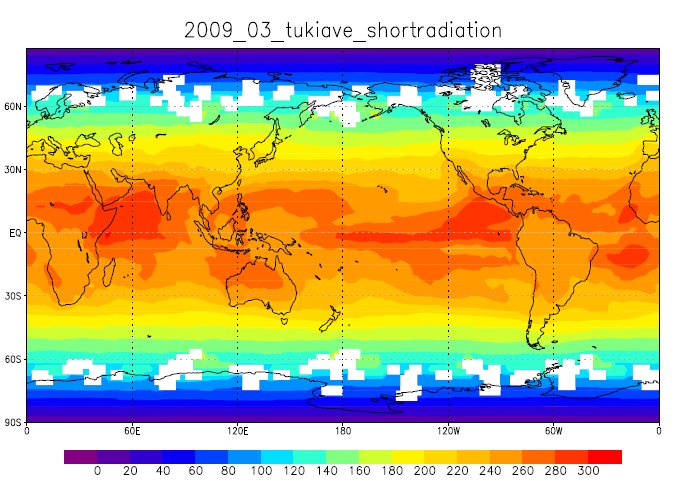 本当に届く短波の放射量は分からない　…
昼間－1日＝真の短波放射量
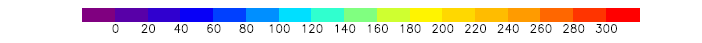 (W/m2)
36
[Speaker Notes: そのままｃｔｌファイルを使ってみると、同時刻の地球全体をみることになり、ヨーロッパは日本と時差が9時間あるように、
半分くらいは太陽のあたっていない場所になってしまう
つまり360°昼間の地球を見ることが出来ない
今回は昼間（1200）の時の地球の雲の分布を出してみた。
日本の時刻は明石の標準時間をもとにしている
地球で経線45°ずつに割って、15°ずれるごとに1時間の時差があることとする]
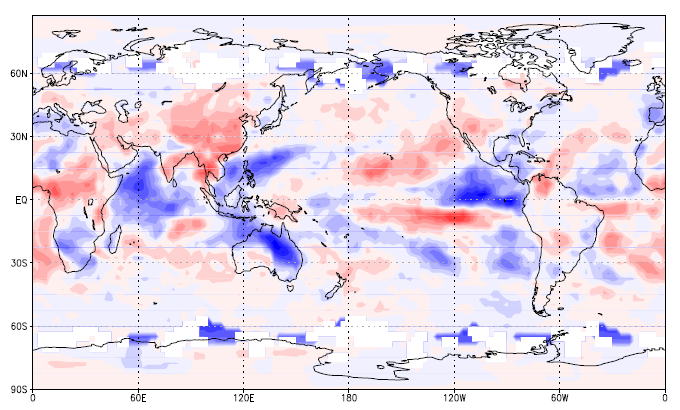 37
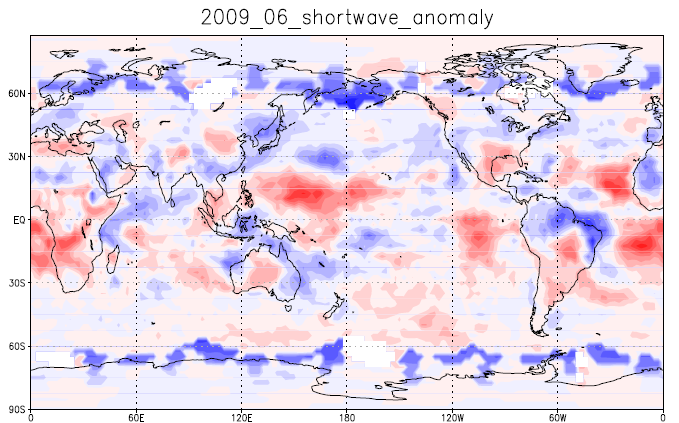 38
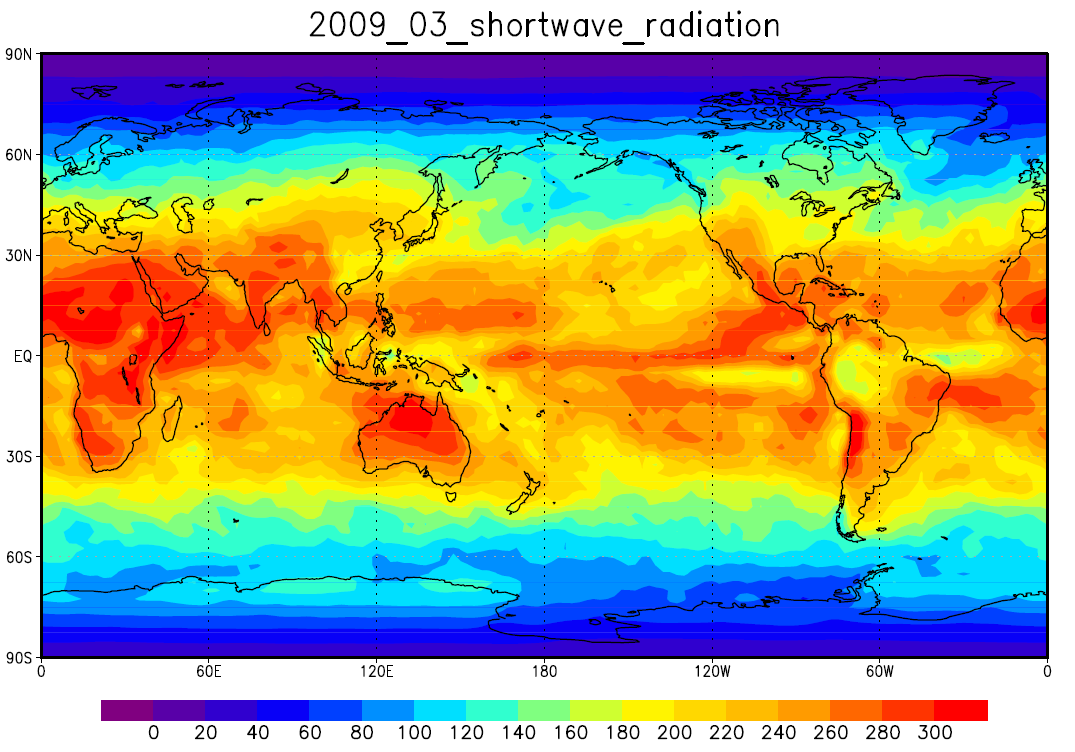 39
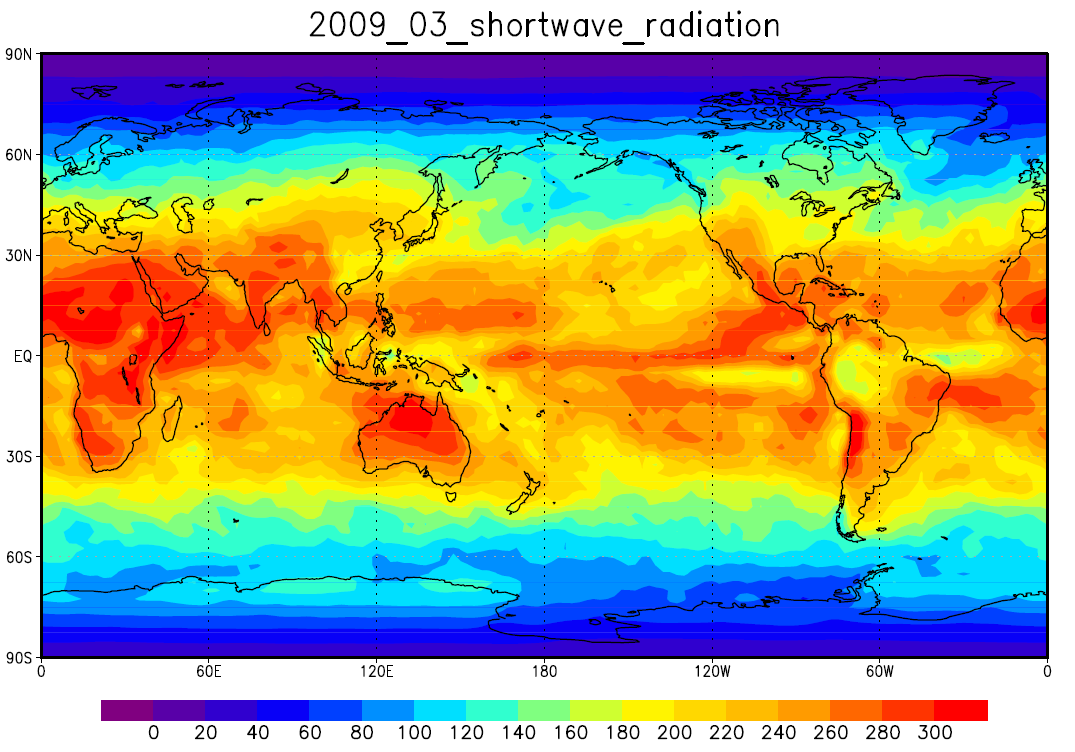 40
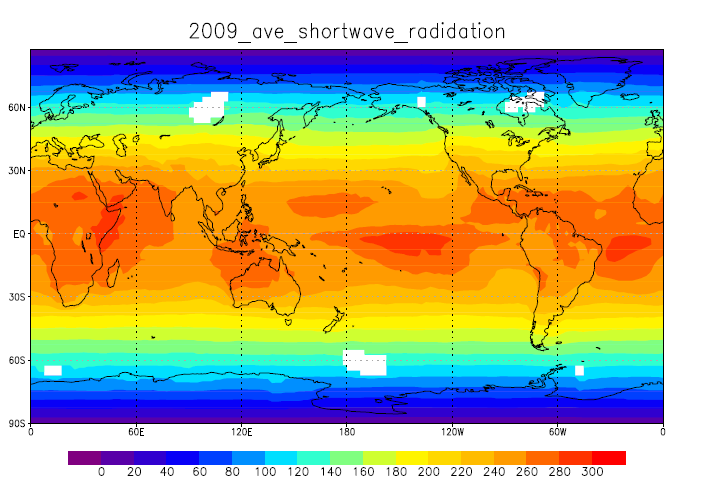 41
jra25
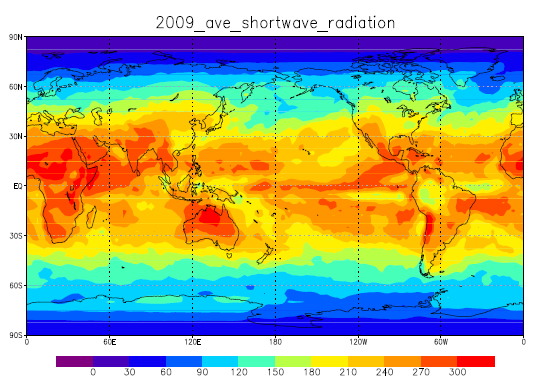 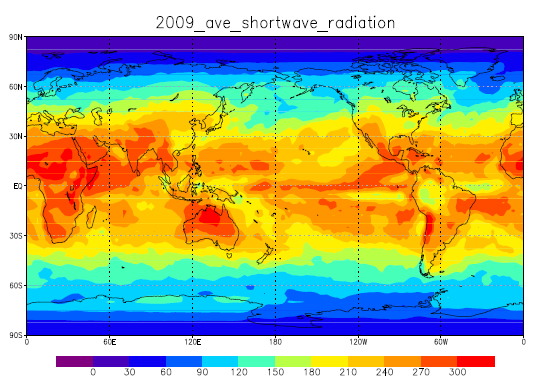 42
参考文献
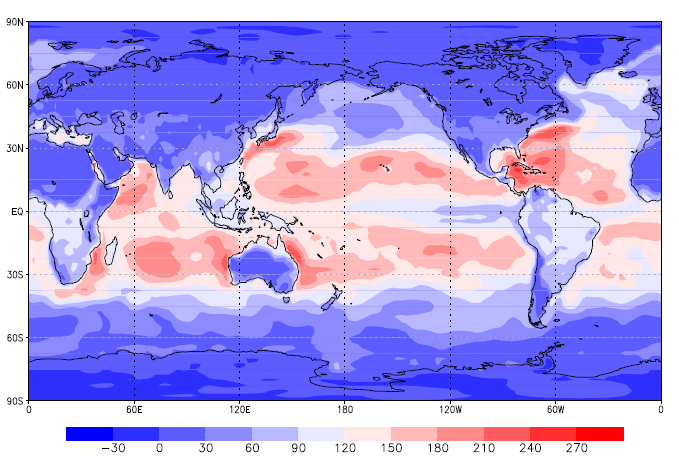 43
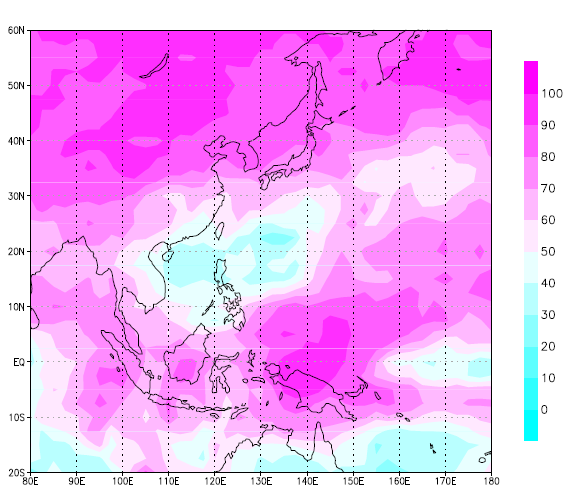 44
68,224
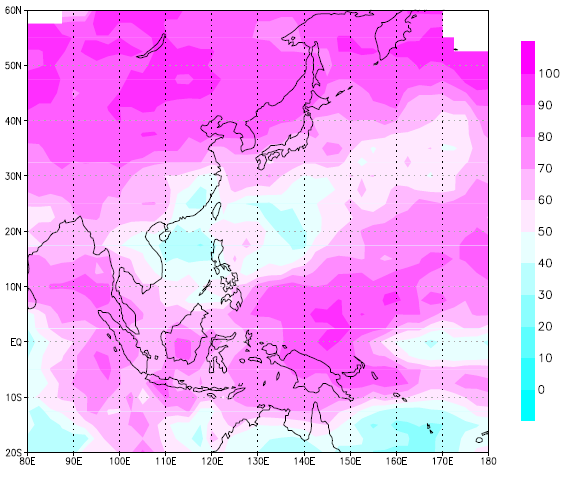 45
68.2354
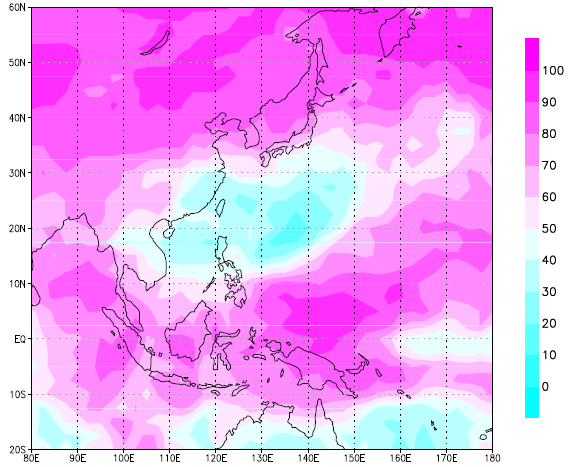 46
68.0512
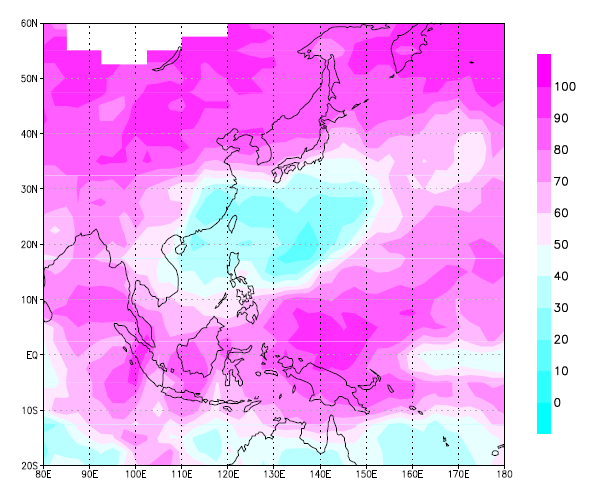 47
68.4597
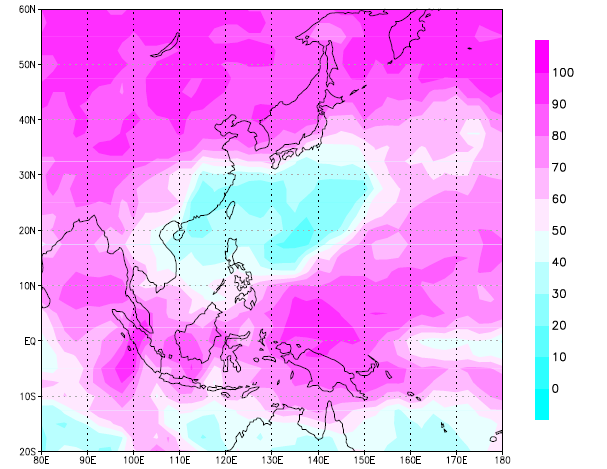 48
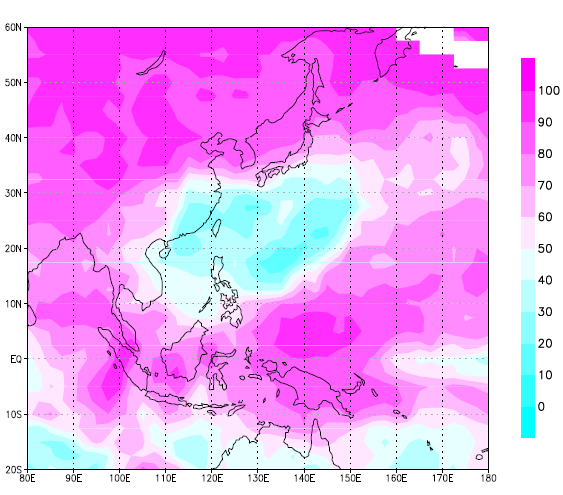 49
-kind  purple->blue->aqua->yellow->orange->red
50
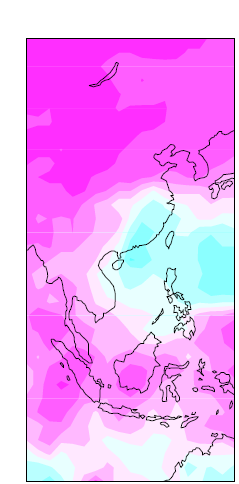 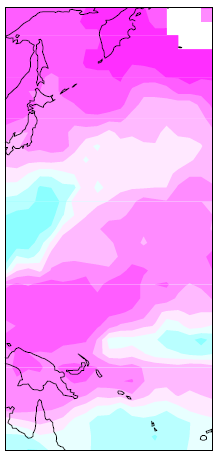 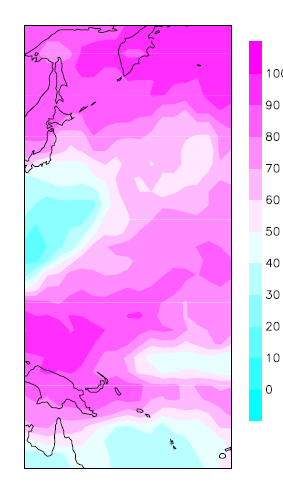 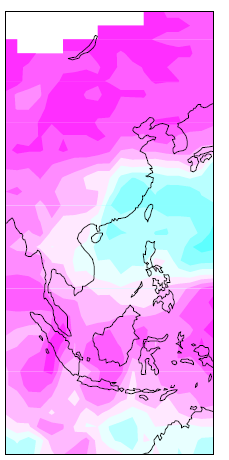 昼mca
51
color 0 100 10 -kind purple->blue->aqua->yellow->orange->red
52
昼間の地球ー　　夜の地球
～月変化～
４月
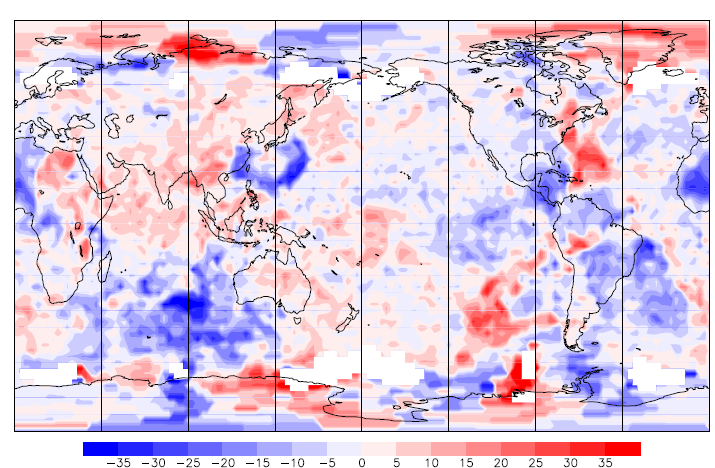 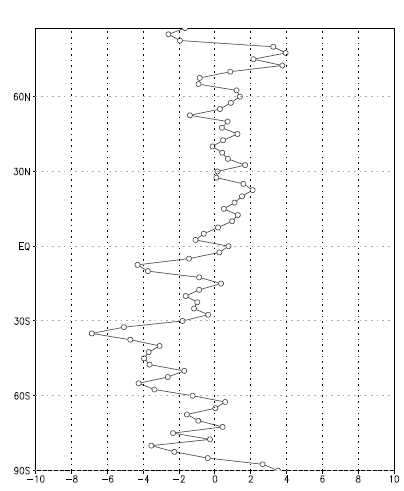 -10                                      10
(%)
53
昼間の地球ー　　夜の地球
～月変化～
5月
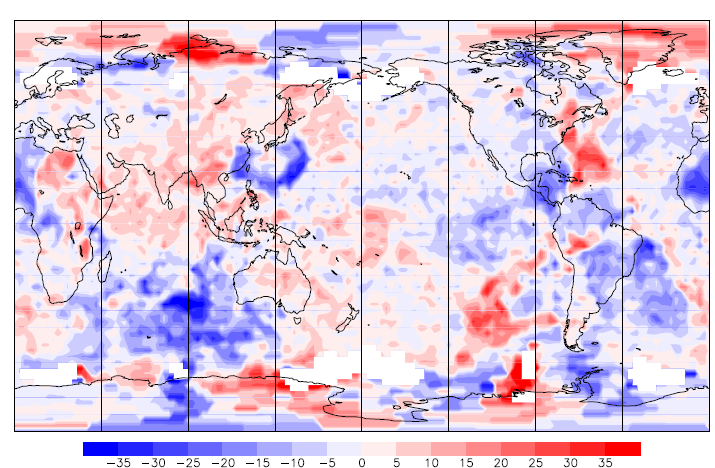 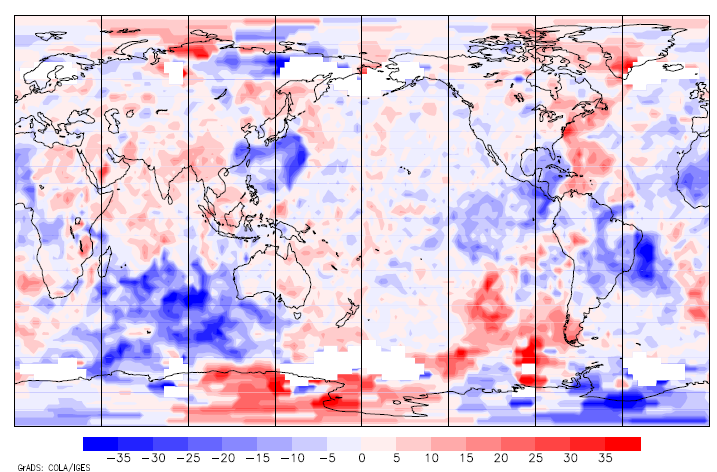 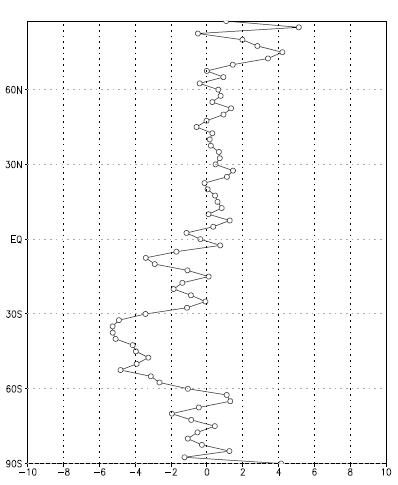 -10                                   10
(%)
54
昼間の地球ー　　夜の地球
～月変化～
6月
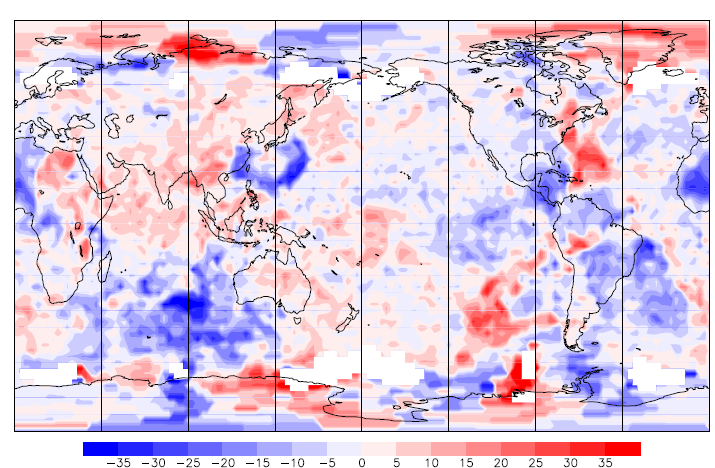 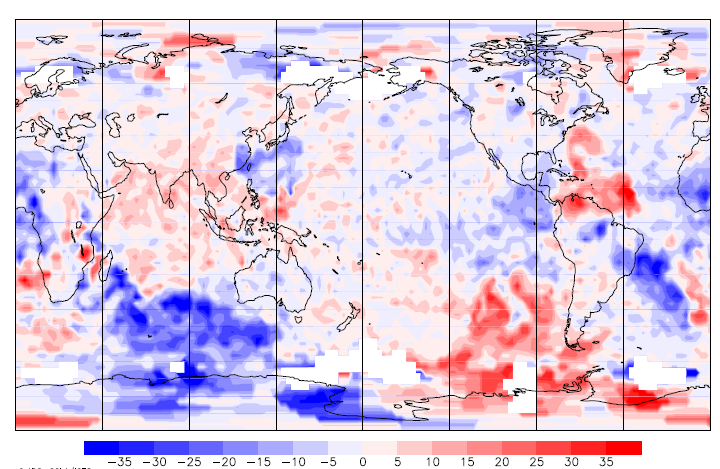 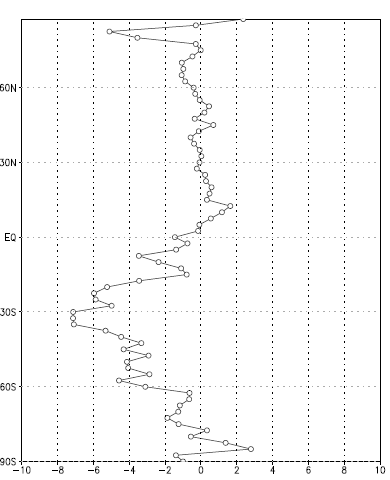 -10                                10
55
(%)
昼間の地球ー　　夜の地球
～月変化～
7月
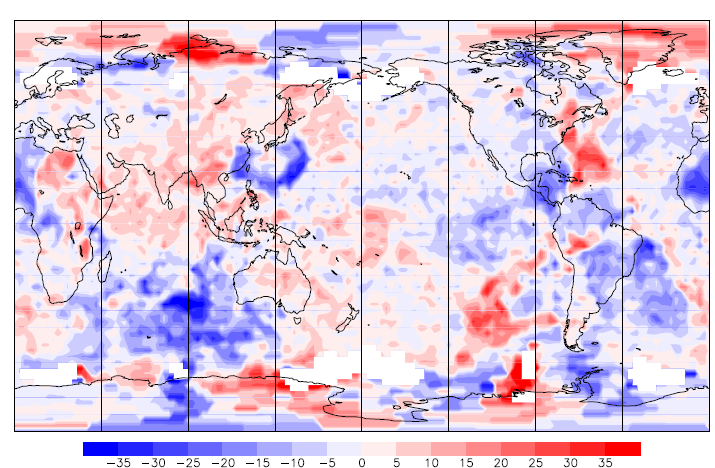 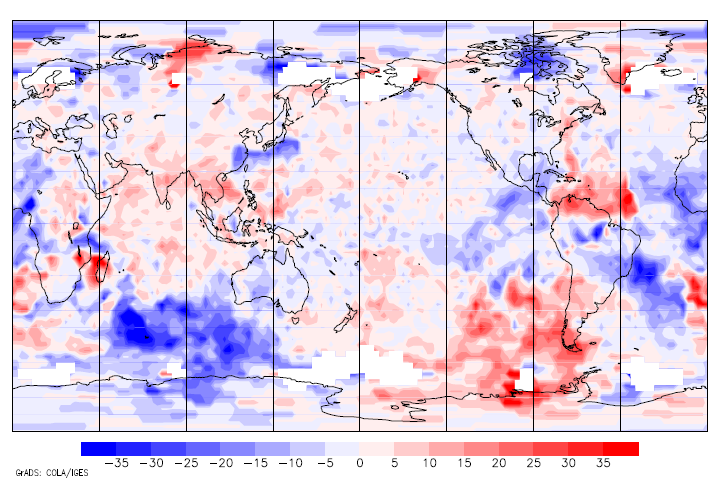 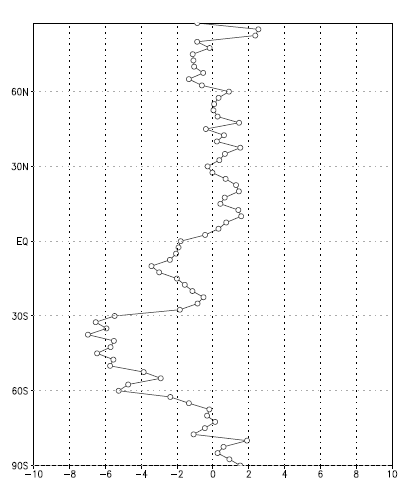 -10                                10
(%)
56
昼間の地球ー　　夜の地球
～月変化～
8月
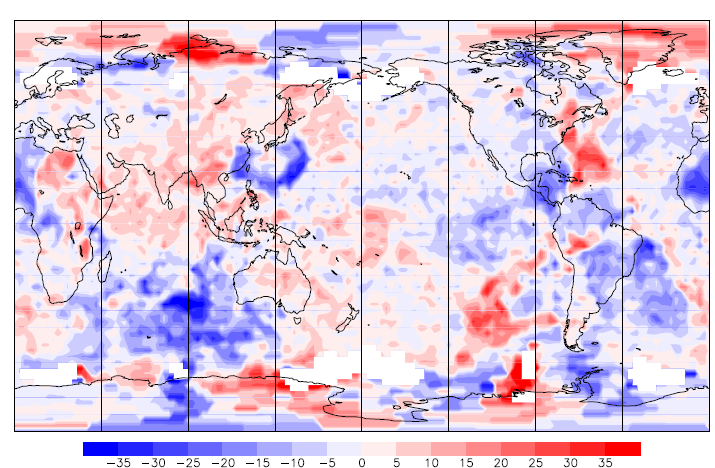 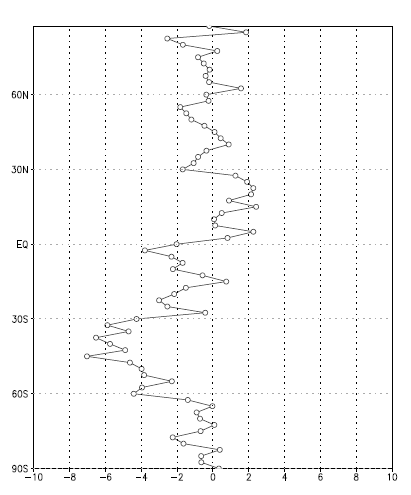 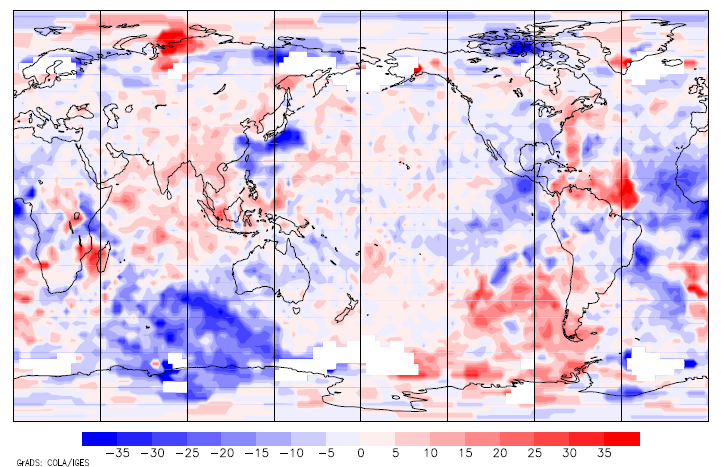 -10                                10
(%)
57
昼間の地球ー　　夜の地球
～月変化～
9月
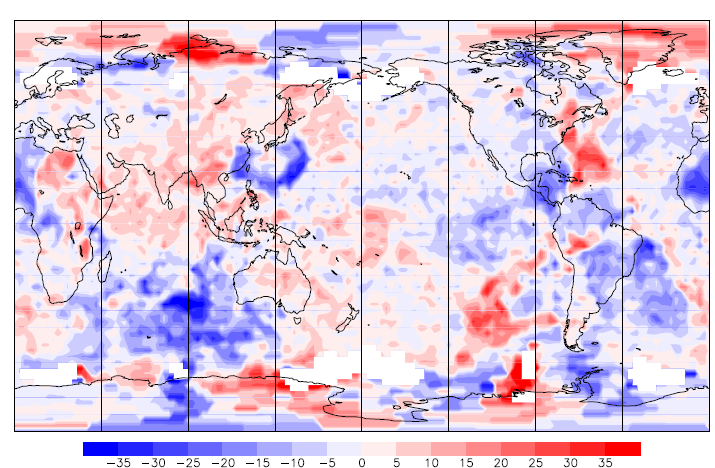 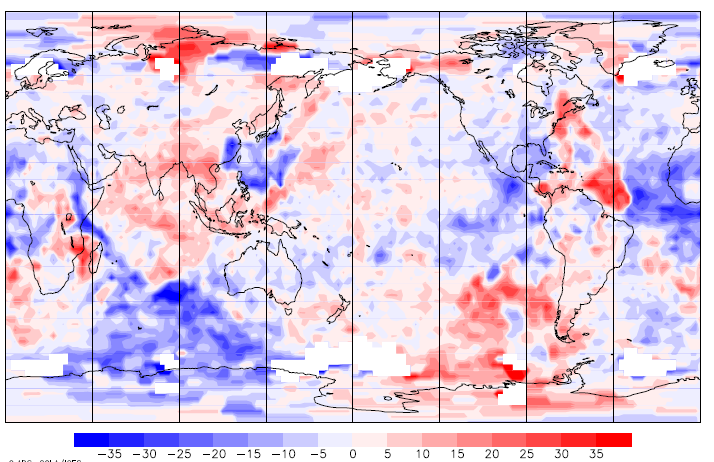 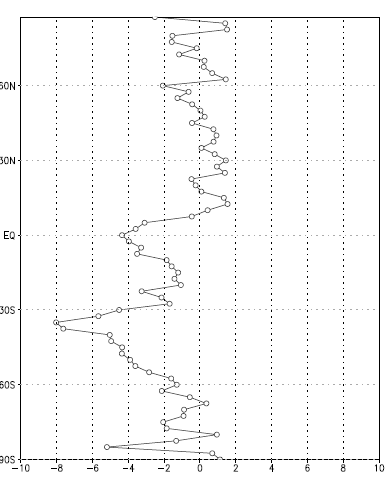 -10                                10
(%)
58
昼間の地球ー　　夜の地球
～月変化～
10月
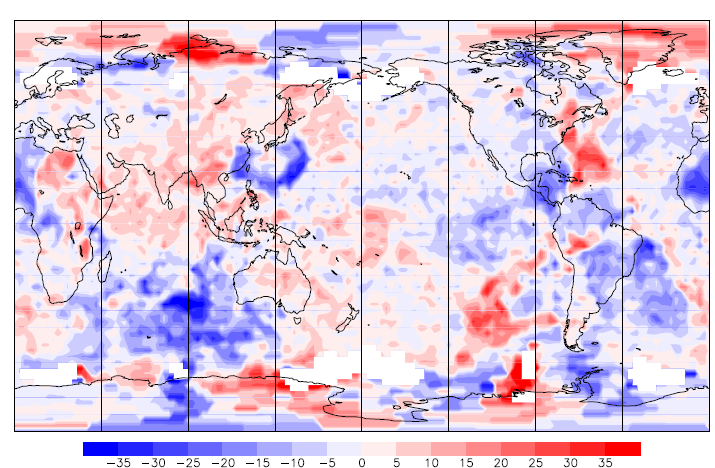 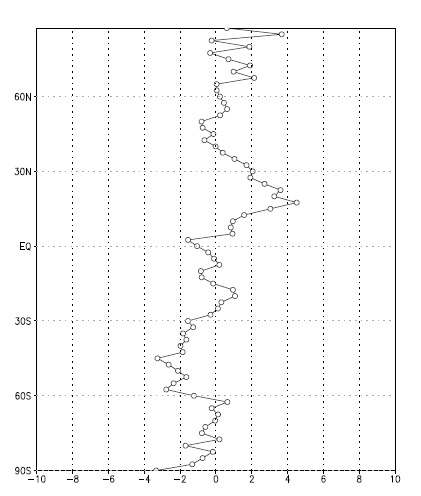 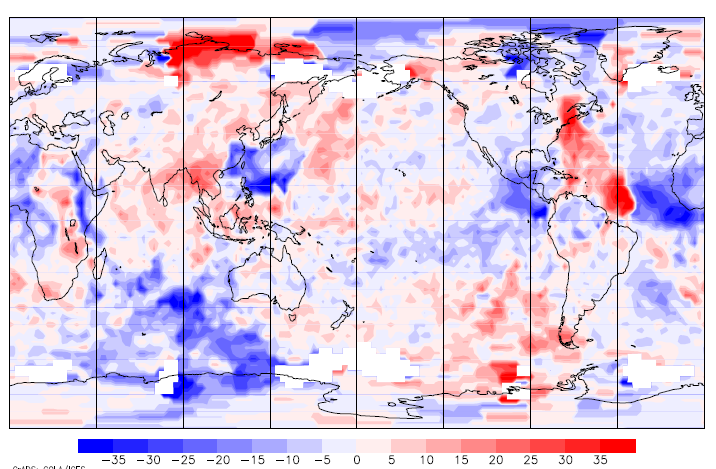 -10                                10
(%)
59
昼間の地球ー　　夜の地球
～月変化～
11月
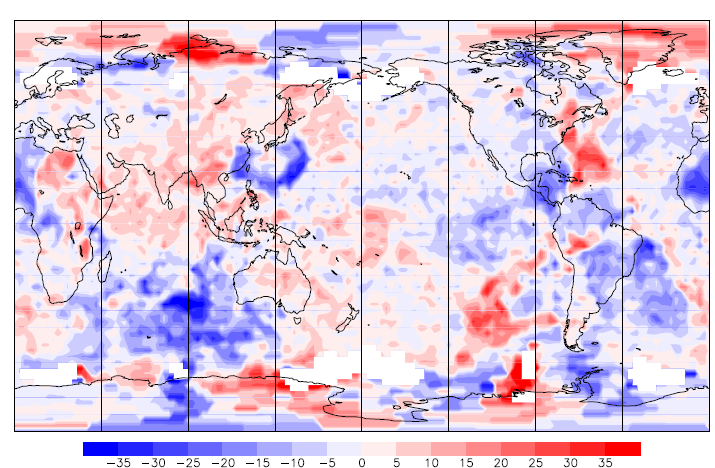 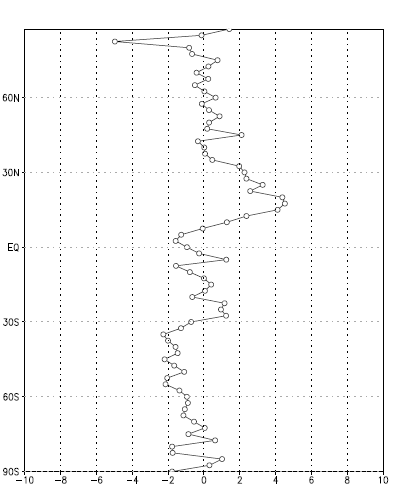 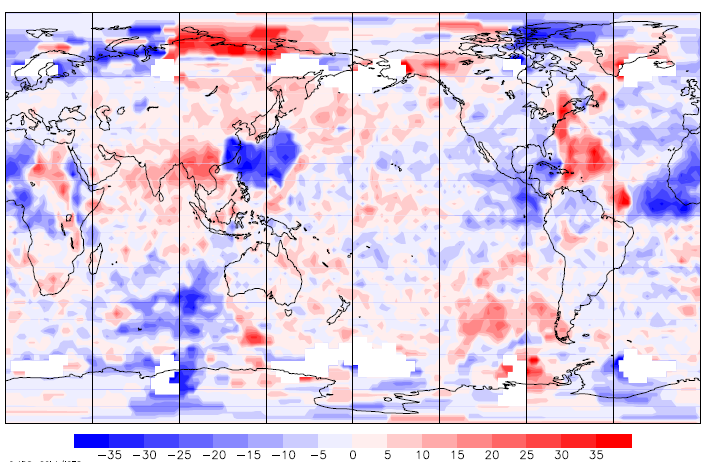 -10                                10
(%)
60
昼間の地球ー　　夜の地球
～月変化～
12月
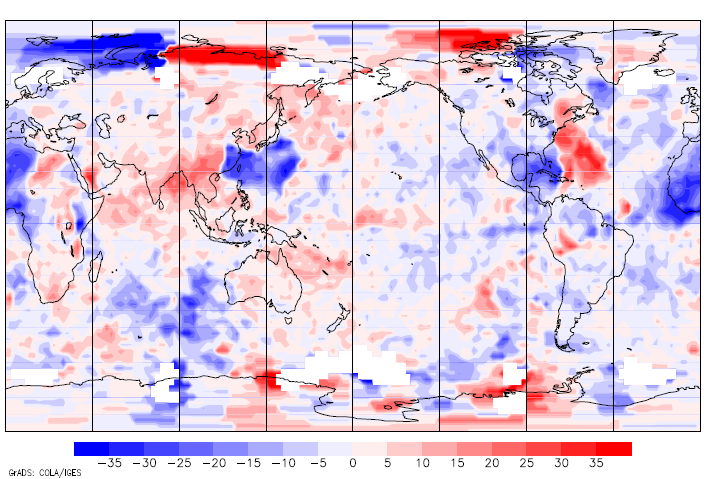 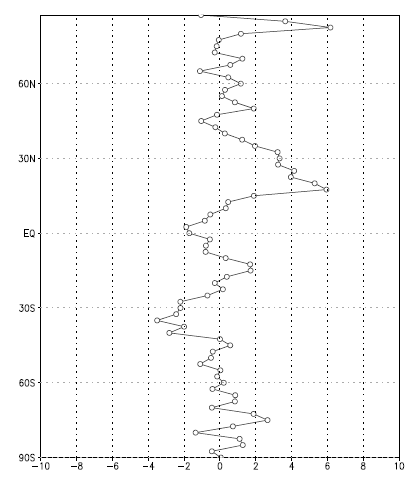 -10                                10
(%)
61
昼間の地球ー　　夜の地球
～月変化～
1月
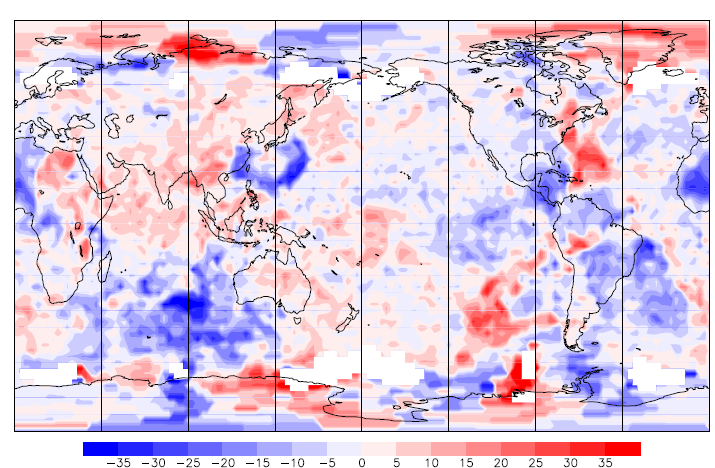 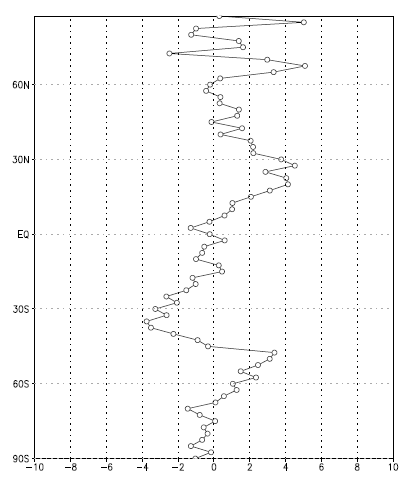 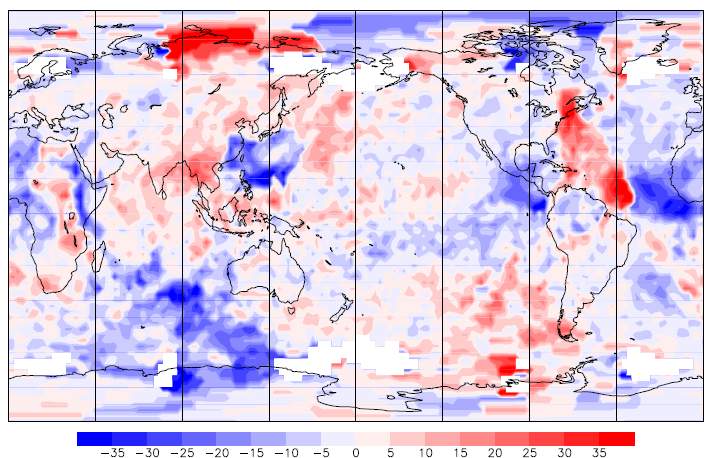 -10                                10
(%)
62
昼間の地球ー　　夜の地球
～月変化～
夜のほうが雲が多い！
2月
一年を通して
昼間のほうが多いor夜間のほうが多い
地域がある
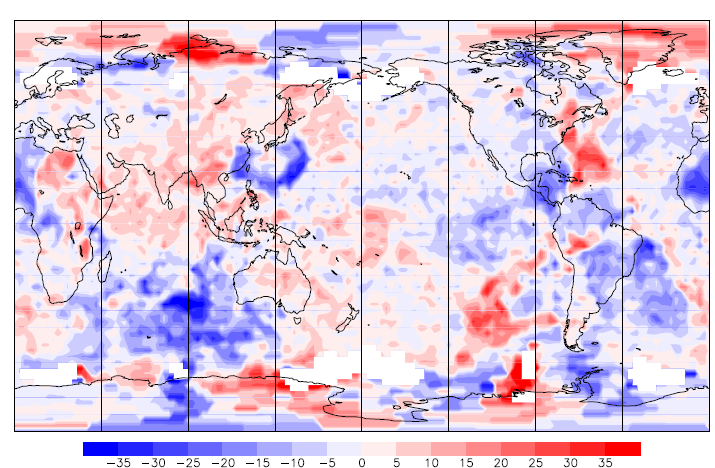 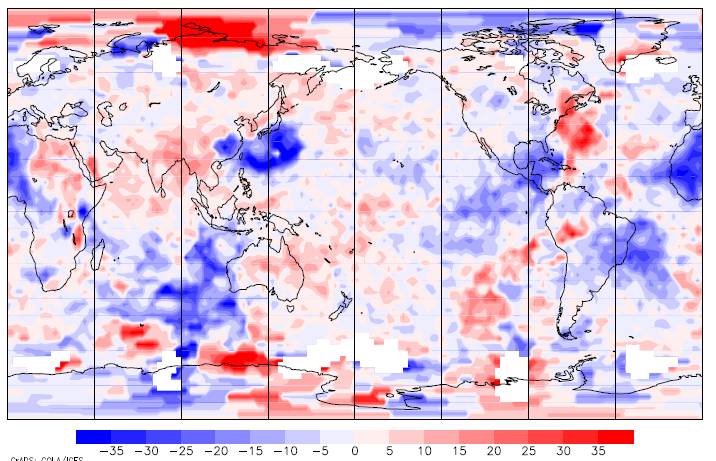 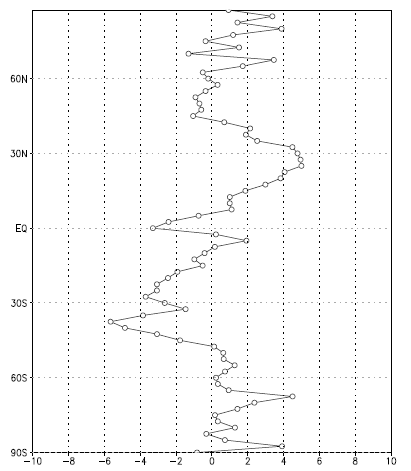 -10                                10
(%)
63
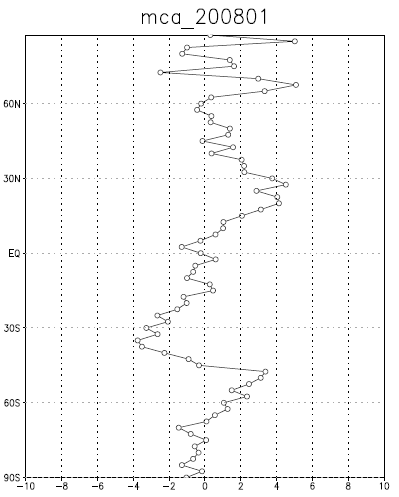 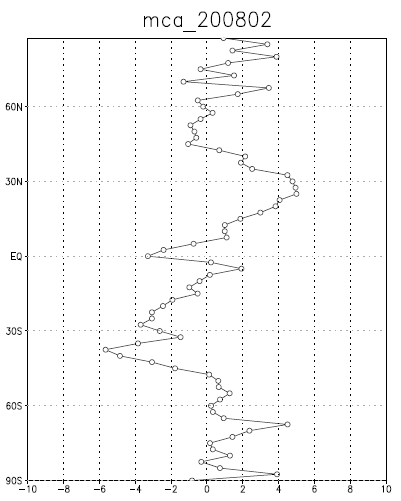 64
3
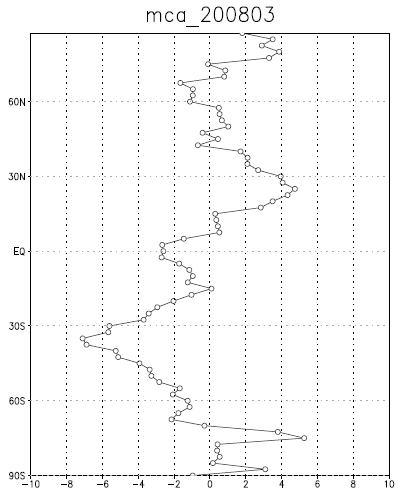 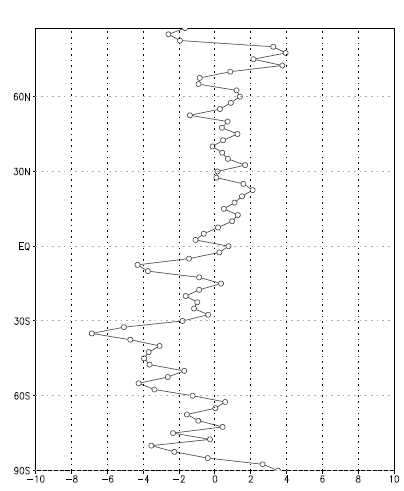 65
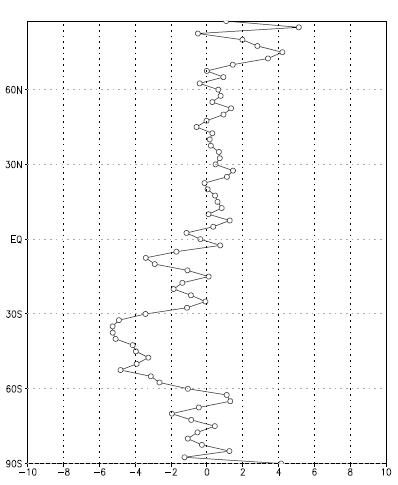 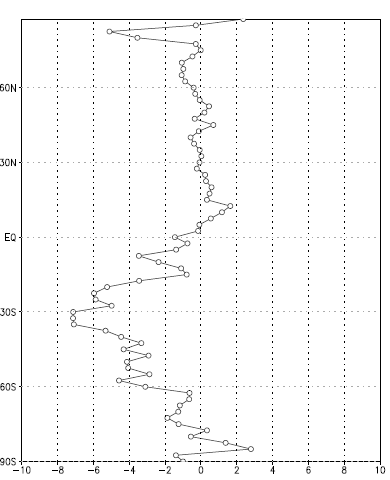 66
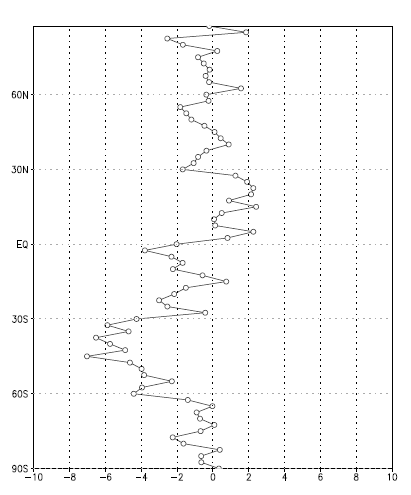 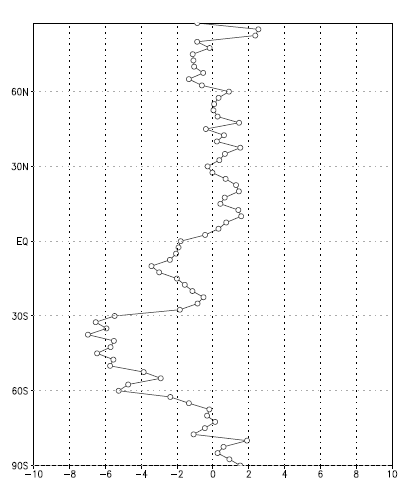 67
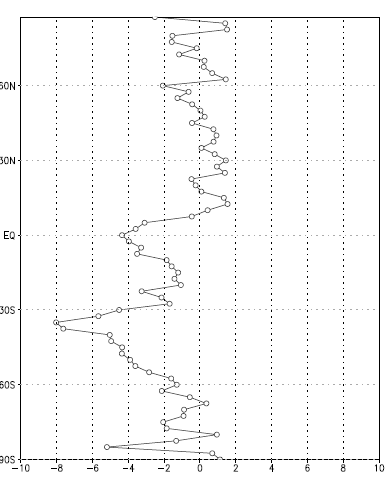 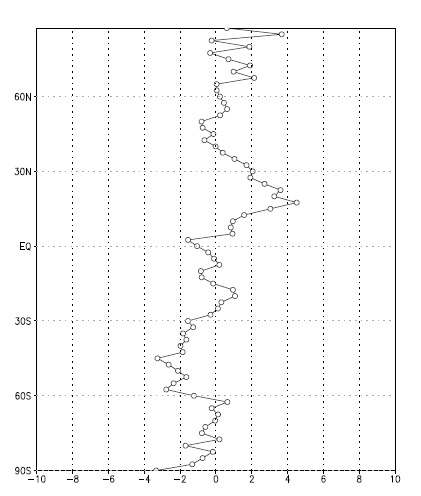 68
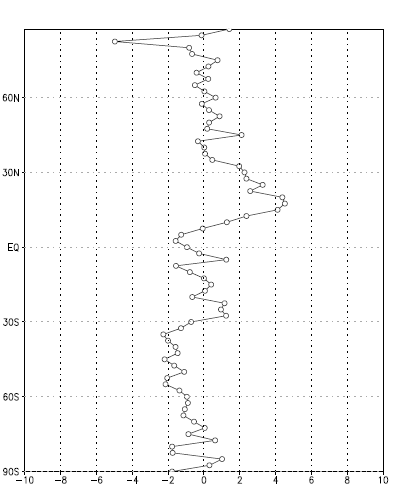 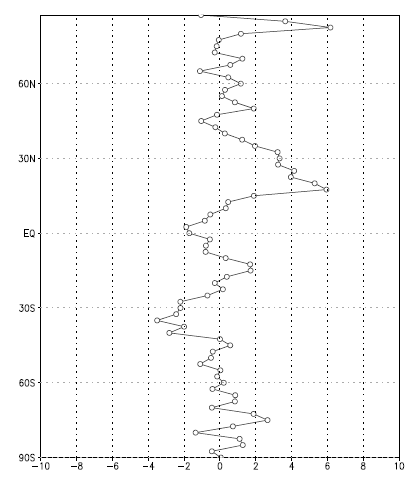 69
2
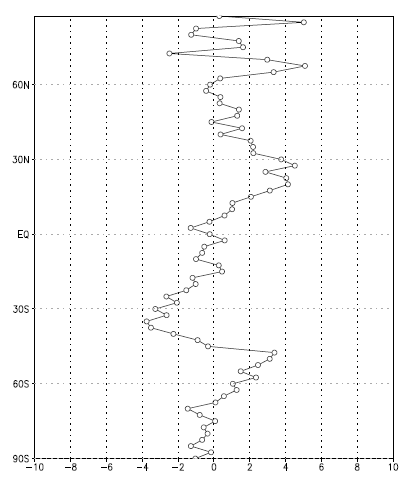 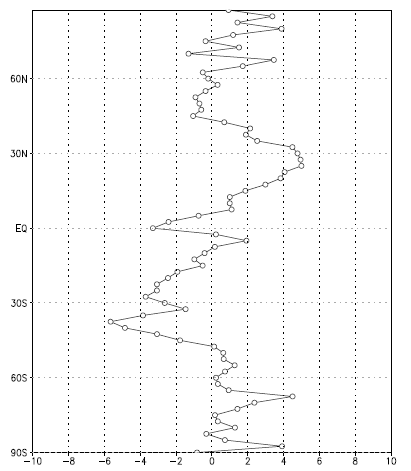 70
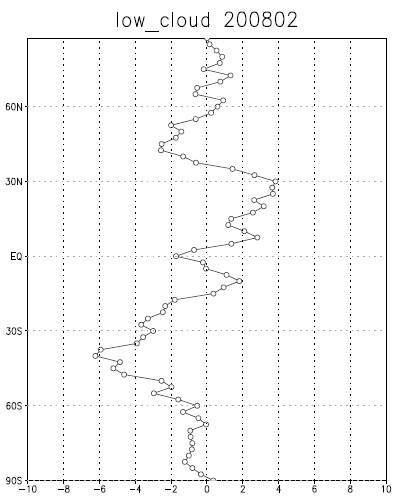 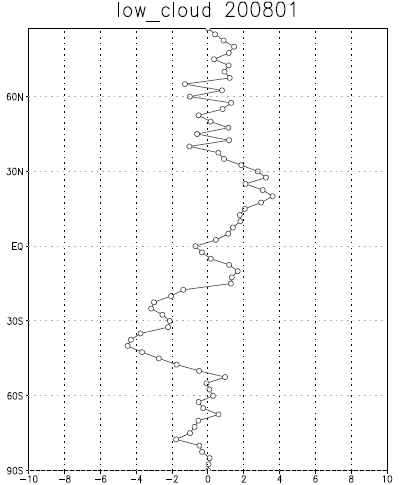 71
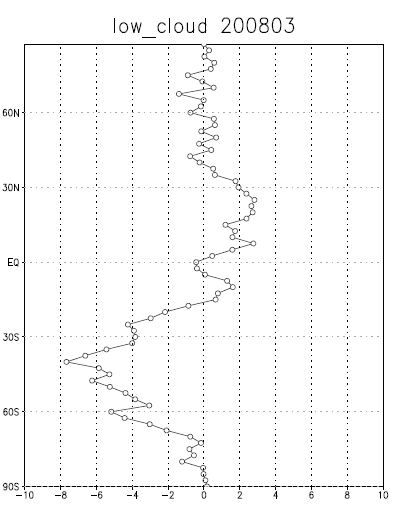 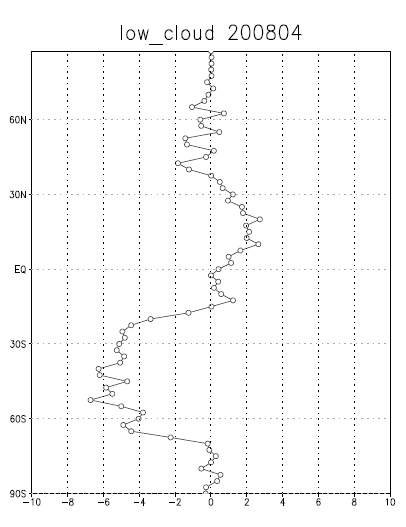 72
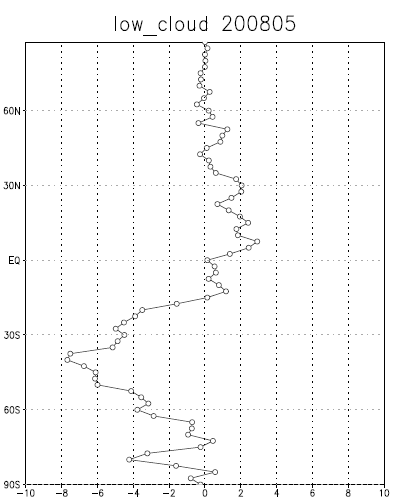 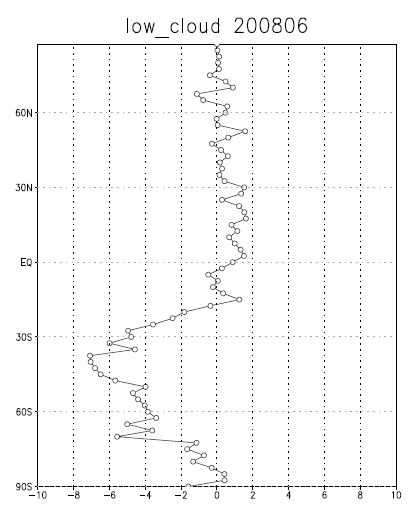 73
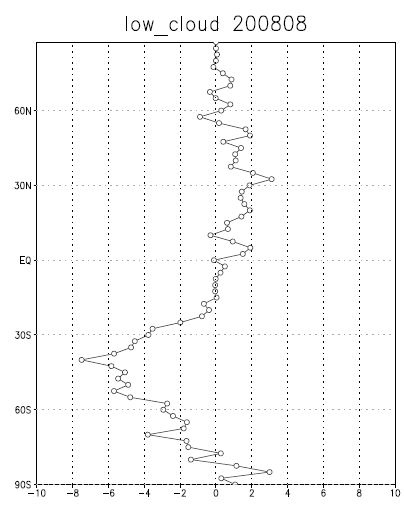 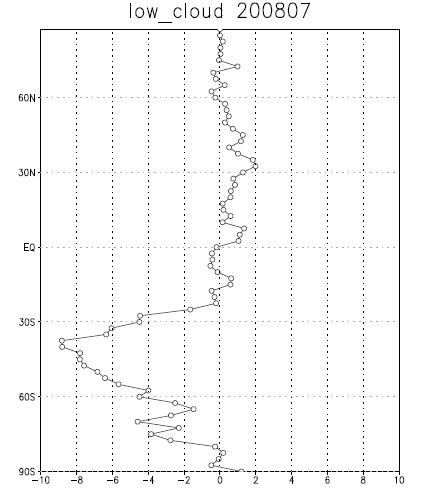 74
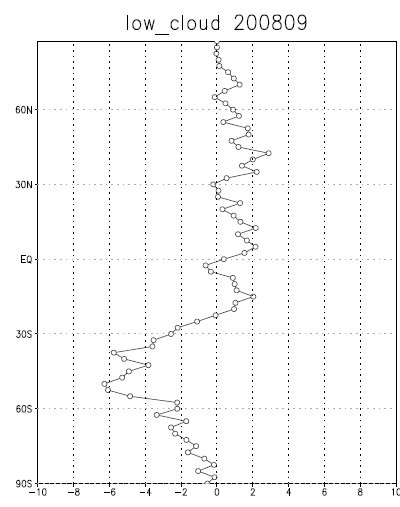 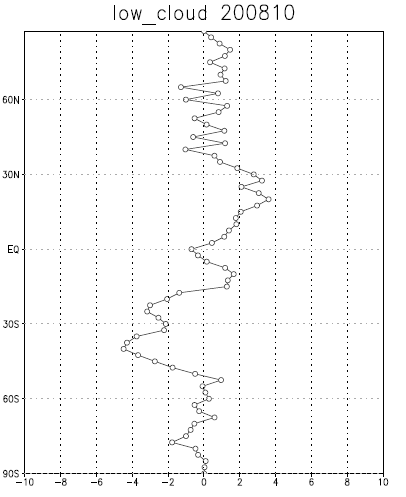 75
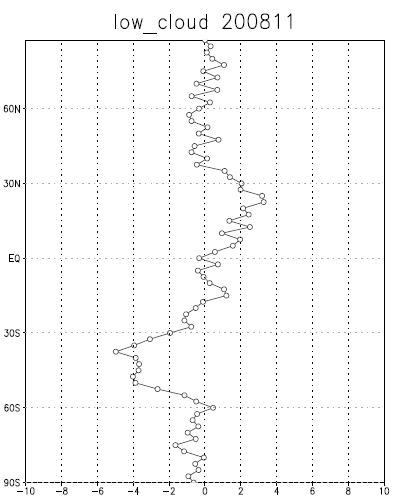 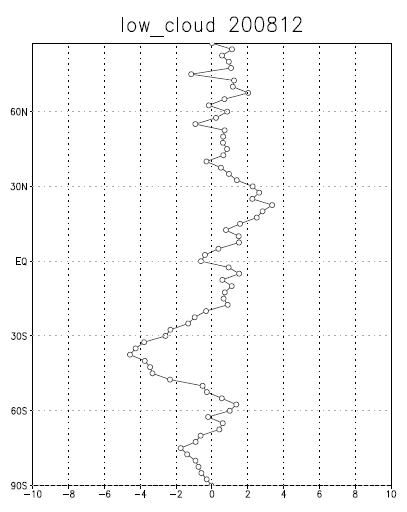 76
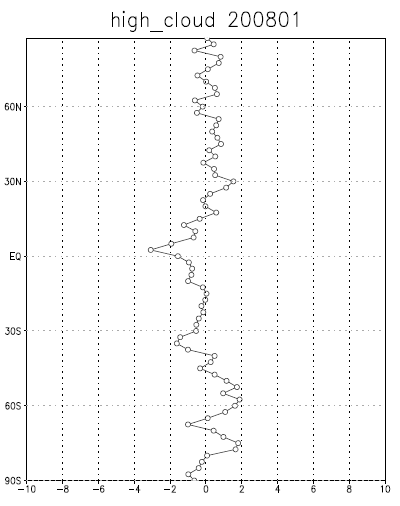 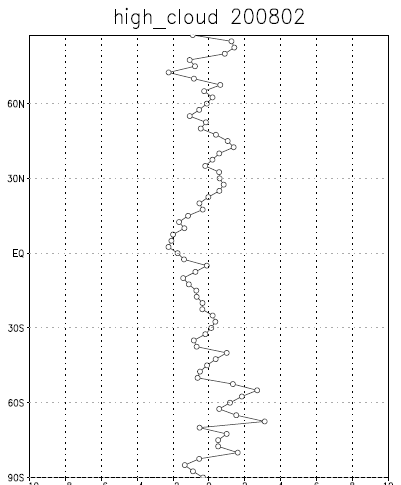 77
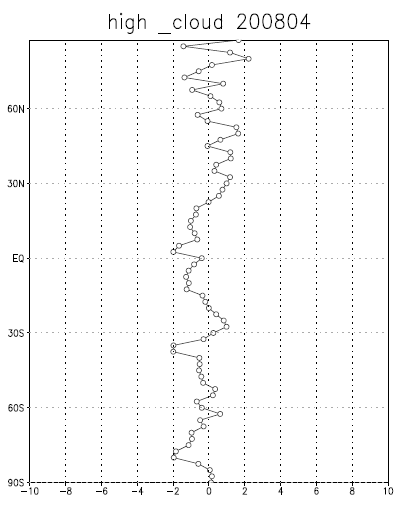 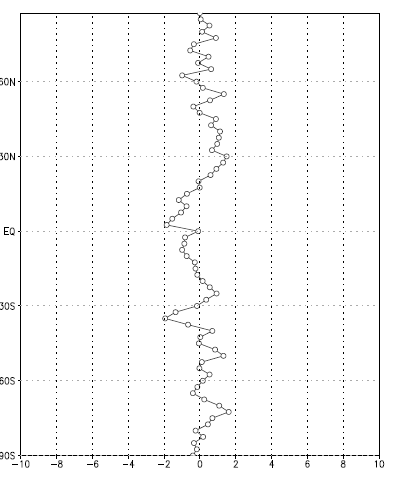 78
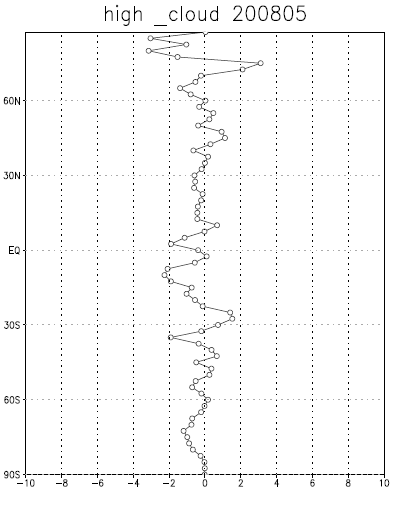 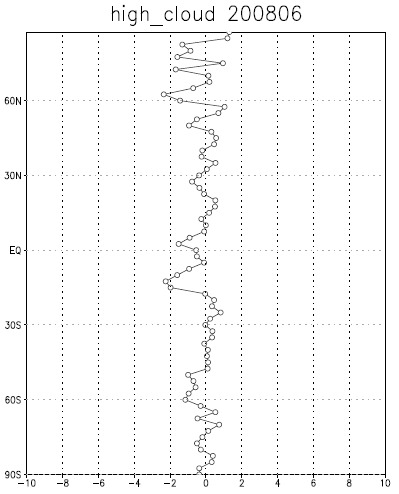 79
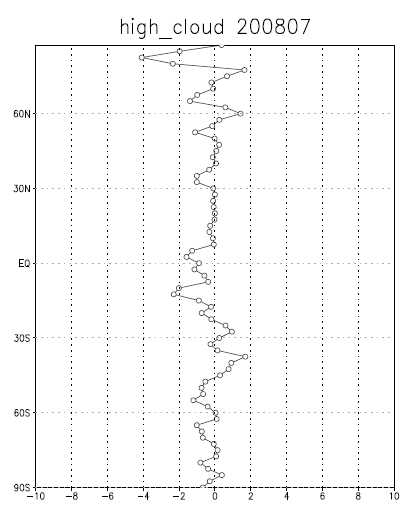 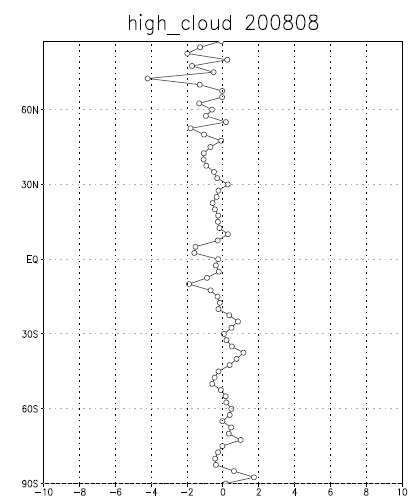 80
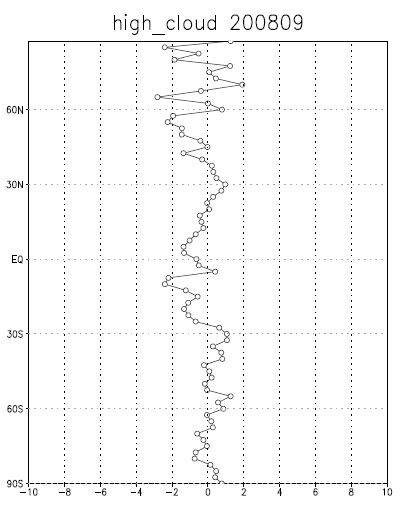 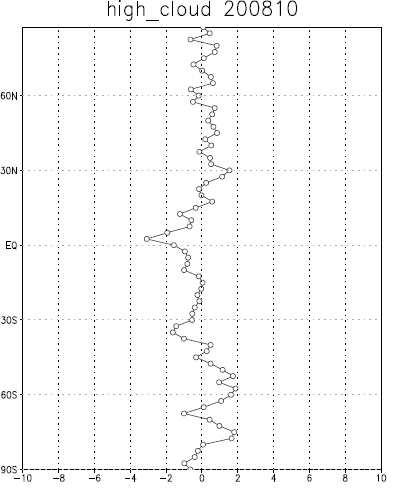 81
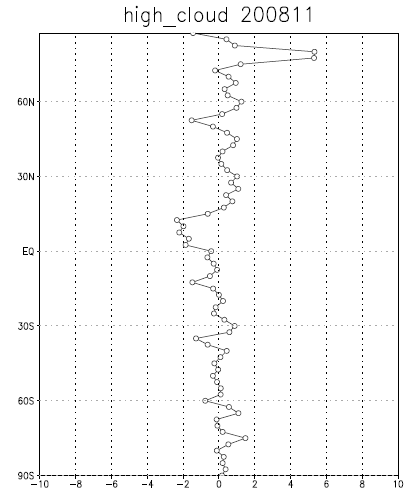 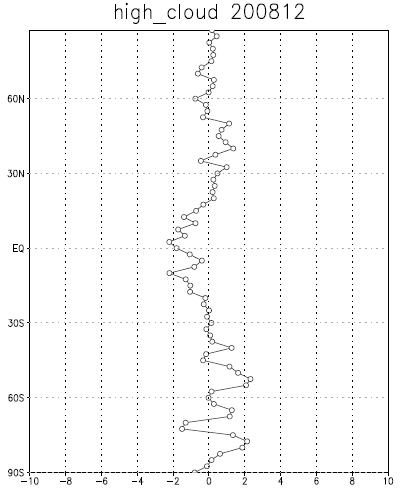 82
昼間の地球と夜間の地球を
30度ごとに帯状平均をしてみた
①S90-S60    ②S60-S30     ③S30-0    
④N30-0 　　⑤N30-N60    ⑥N60-N90
夜
昼
83
夜の地球
～低緯度～
75
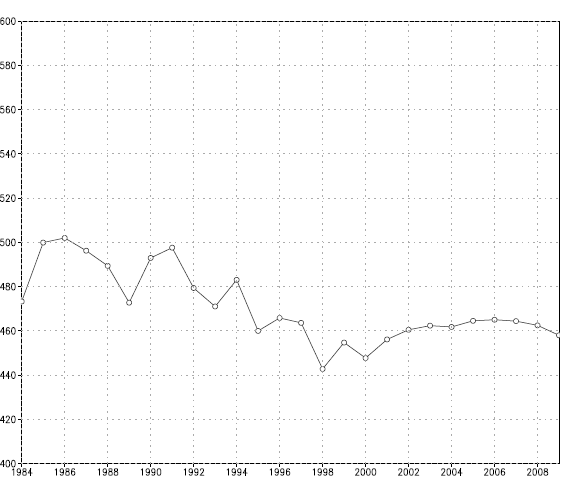 ③
S30-0度
40
低緯度では夜間の雲が減少している
(%)
1984                       1990                                      2000                                 2009
65
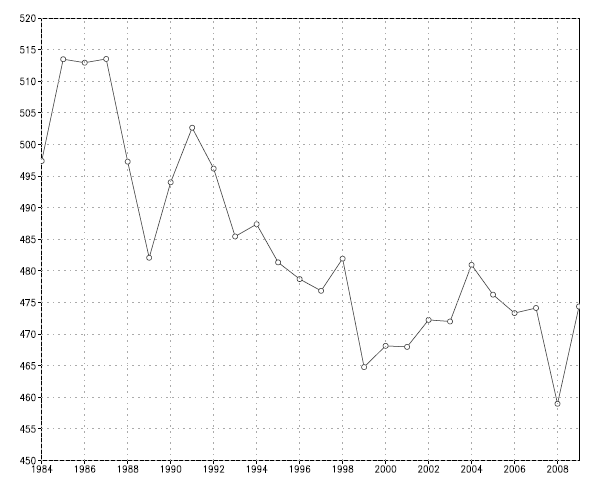 ④
0度-N30
55
(%)
1984                       1990                                      2000                                 2009
84
夜の地球(00:00) ～高緯度～
中～高緯度は雲量は
変化が少ないor増加
75
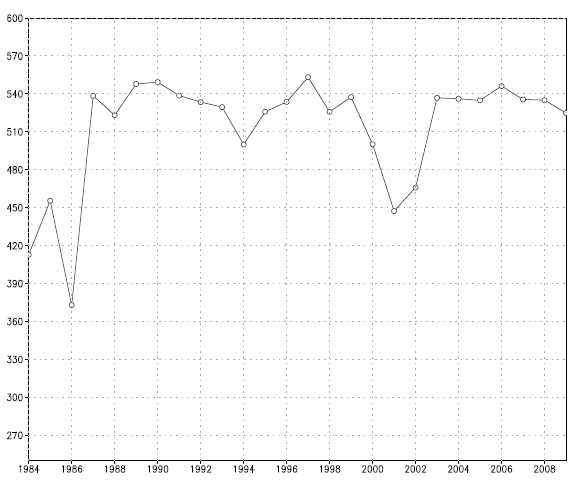 ①S90-S60
水蒸気の南北の輸送を見てみたら面白いかも…
30
75
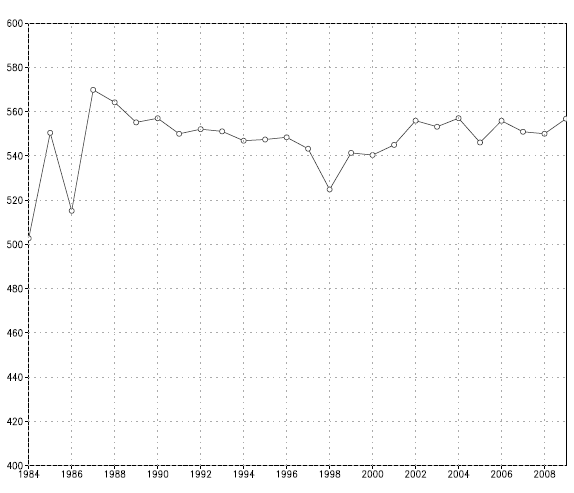 ②S60-S30
50
87.5
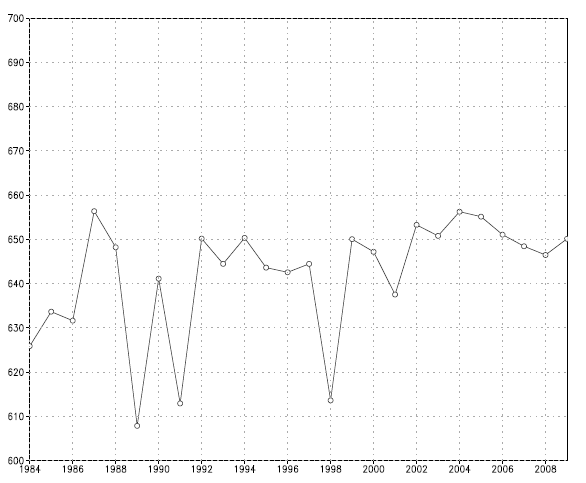 ⑤N30-N60
75
67.5
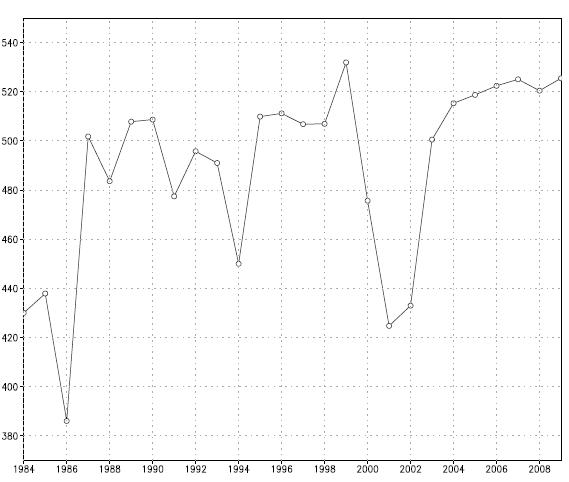 ⑥N60-N90
47
85
1984                       1990                                                2000                                           2009
(%)
今後の研究の展開予定…
＊monthlyではなく、気候値として昼間・夜間の雲量の差を出す
＊昼間・夜間の雲量の差が激しいところに着目して帯状平均をする！
＊局所的な地域に着目して解析をする
なぜこのような差が出来るのか明らかにしていきたい！
86
昼の雲量変化が短波放射に関与している！
昼の雲量変化が地球に降り注ぐ
87
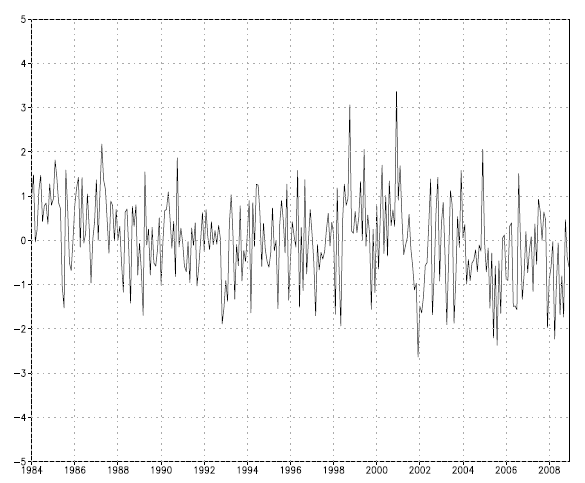 88
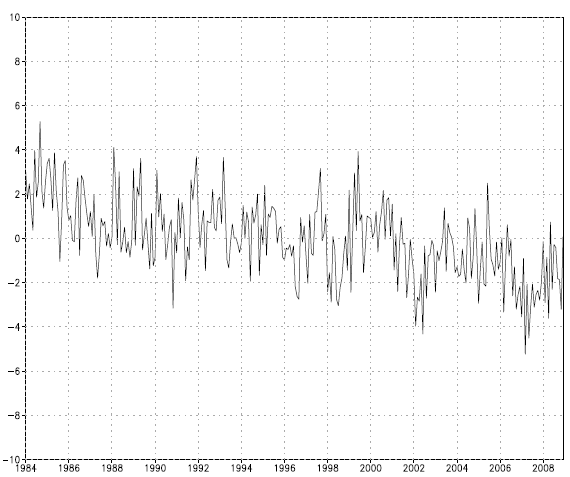 89
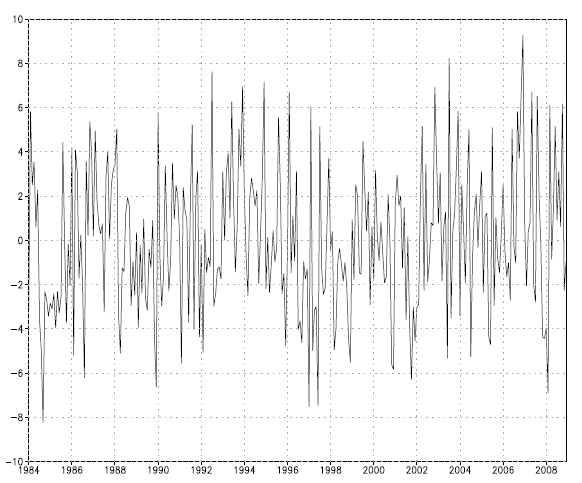 90
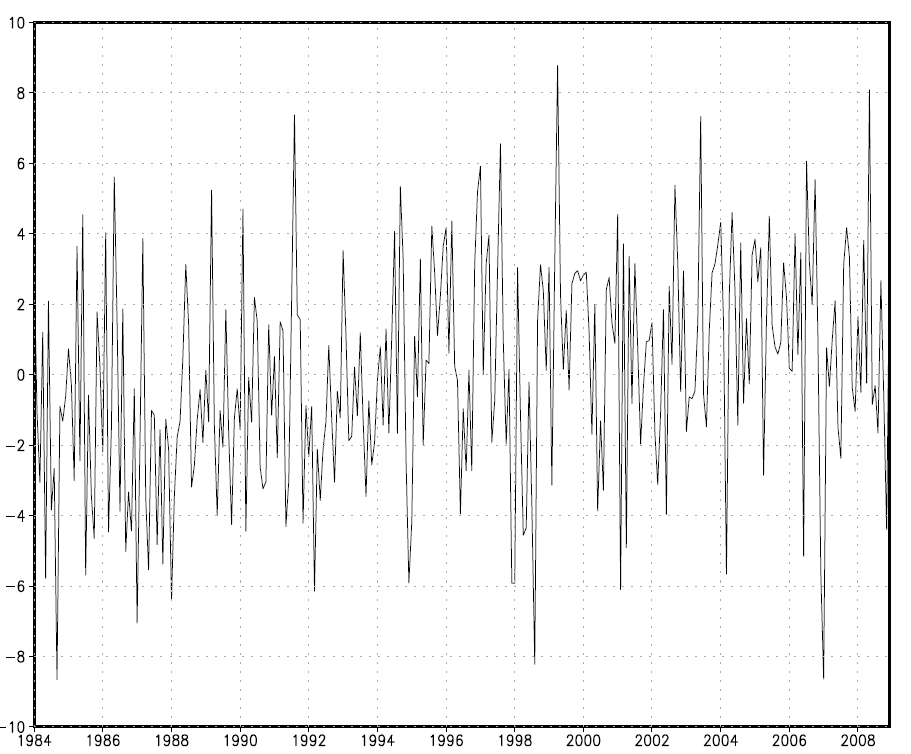 91
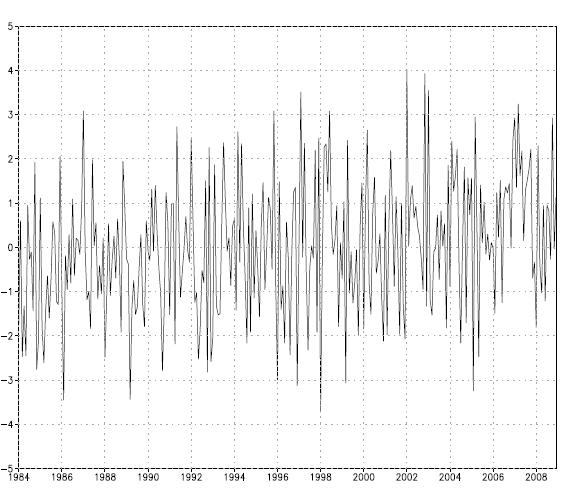 92
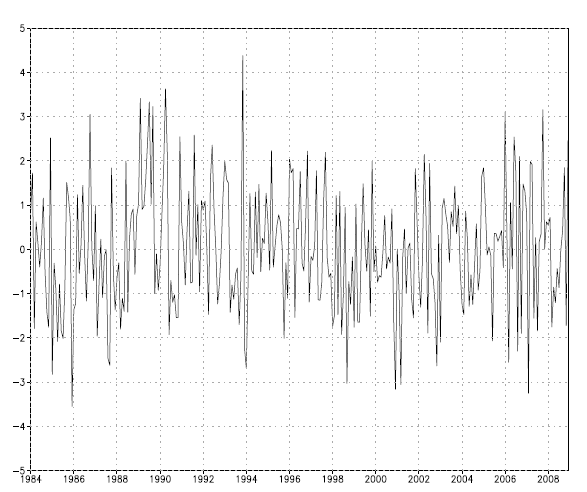 93
６月
５月
９月
11月
2月
3月
６月
1月
紫色→夜のほうが雲多
黄色→昼のほうが雲多
昼間の地球ー　　夜の地球
～月変化～
10月
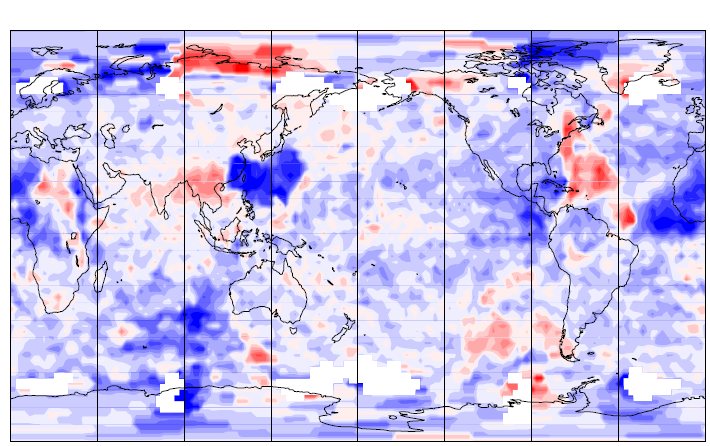 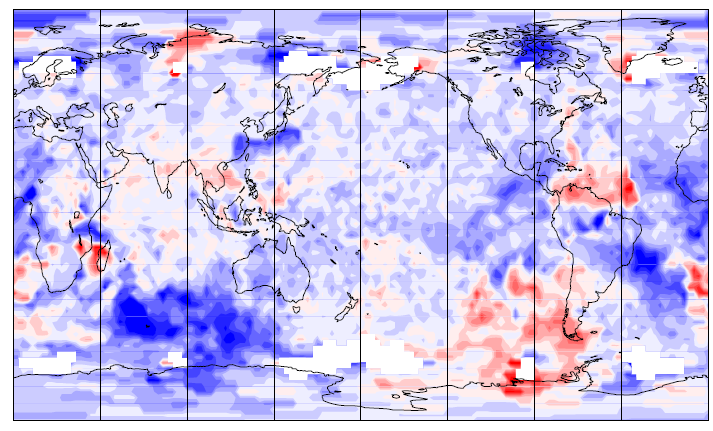 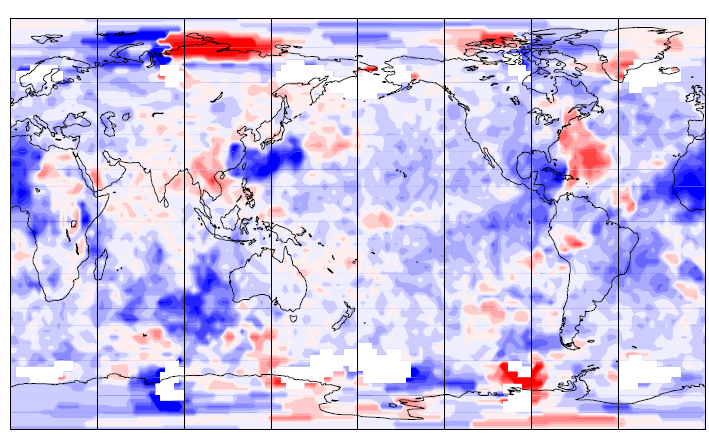 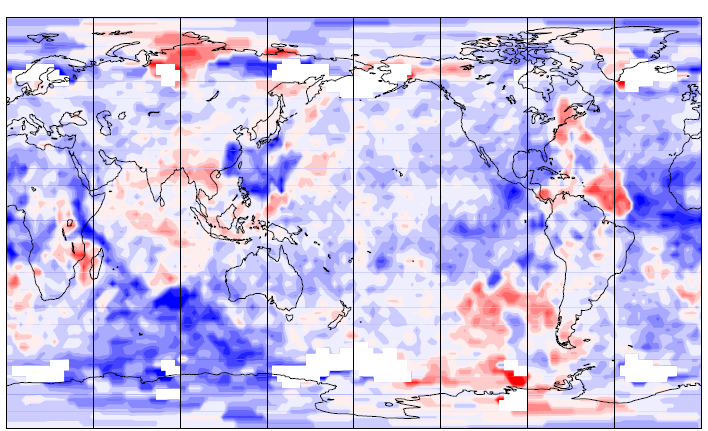 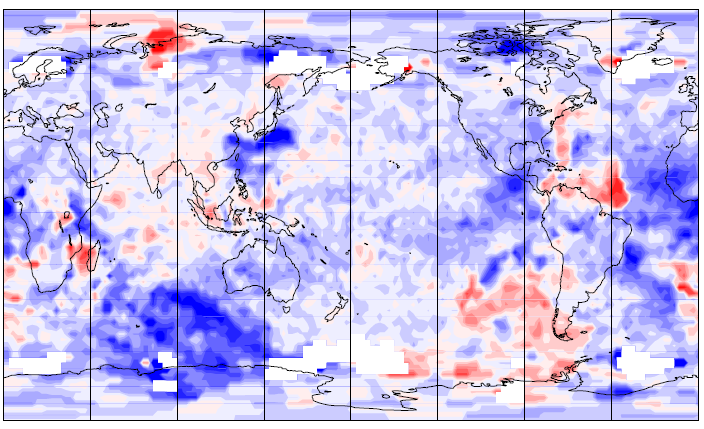 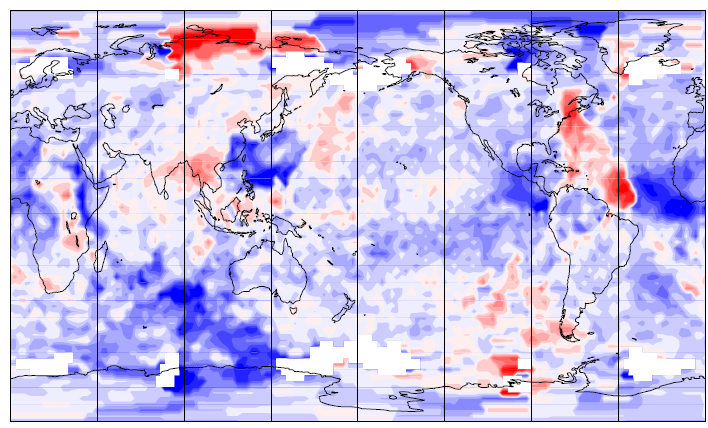 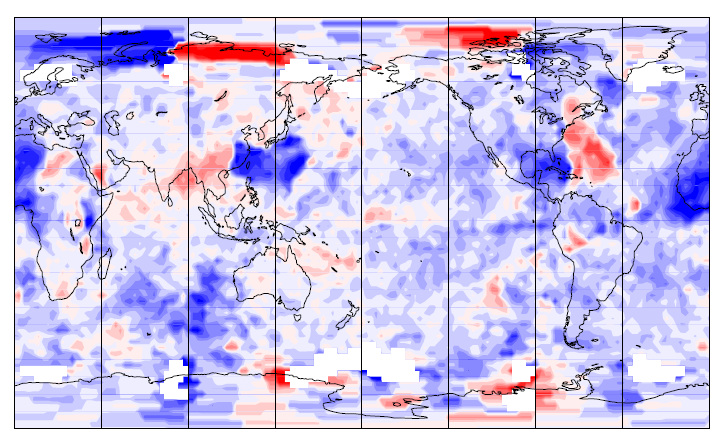 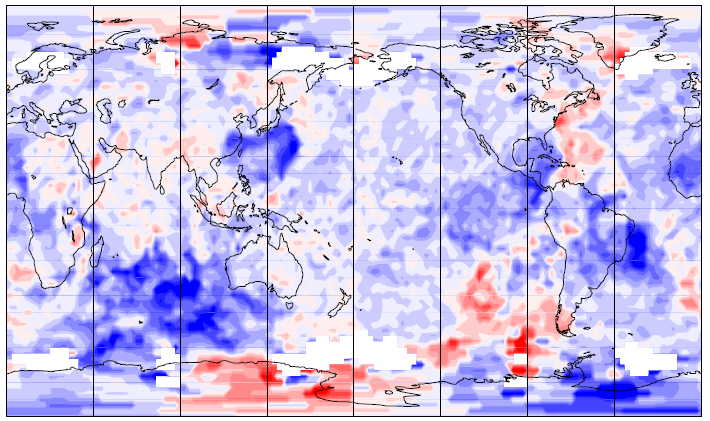 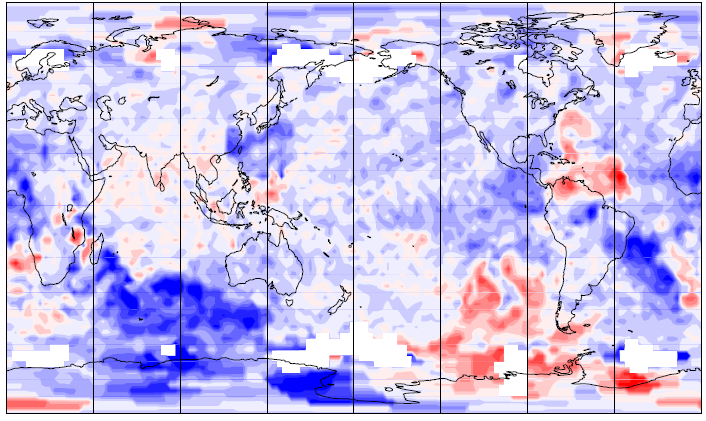 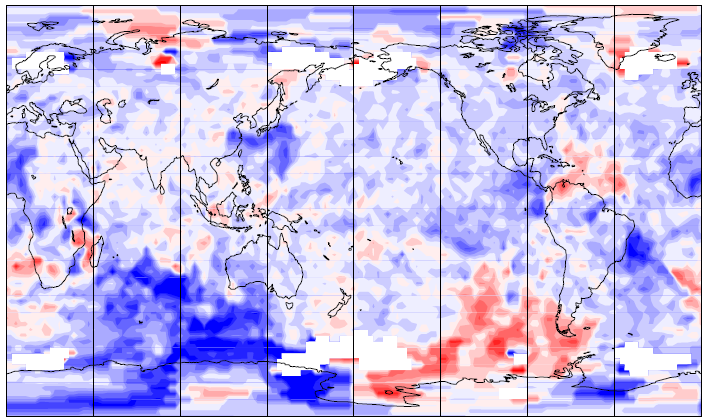 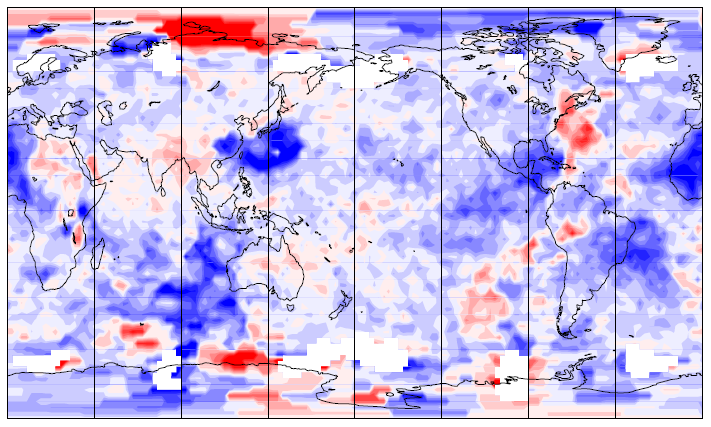 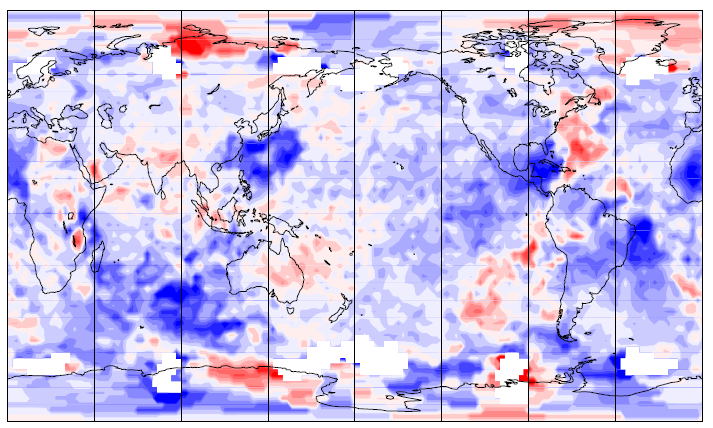 ４月
８月
６月
12月
夜のほうが雲が多い！
(%)
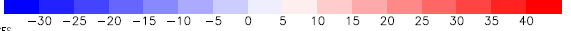 94
95
２９８
96
Ｔ２９９
97
Ｔ３００
98
Ｔ３０１
99
３０２
100
303　9月
101
Ｔ３０４　10月
102
Ｔ３０５　11月
103
Ｔ３０６　12月
104
Ｔ３０７　1月
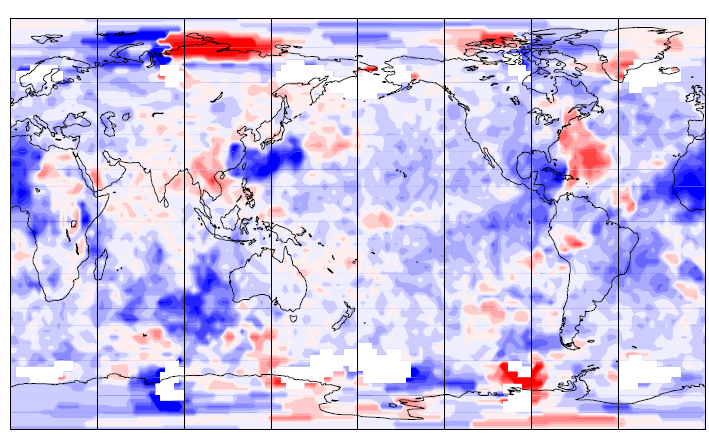 105
３０８　2月
106
Ｔ３０９　3月
107
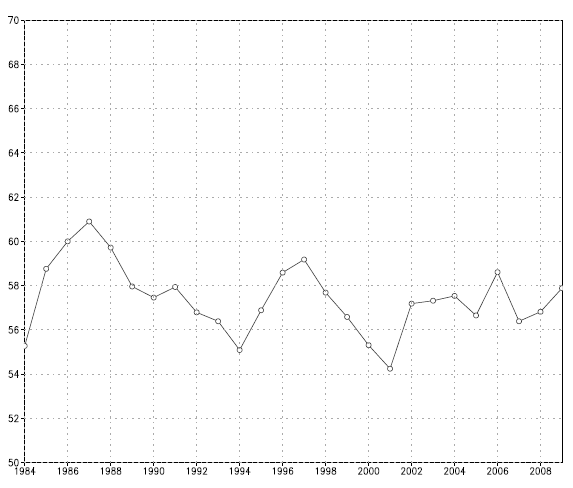 108
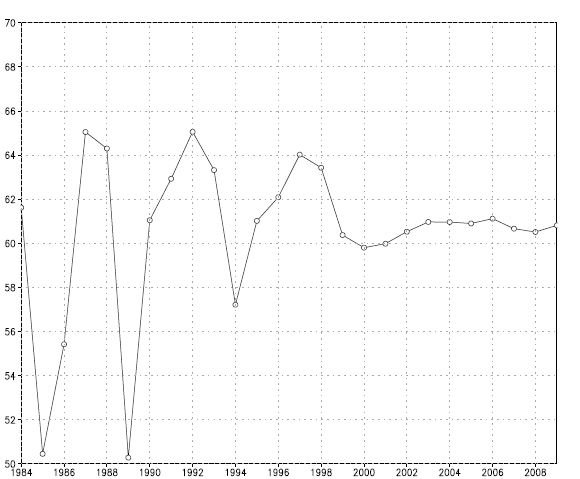 109
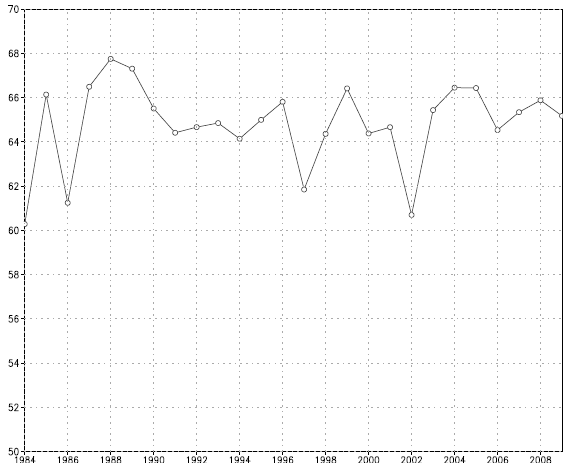 110
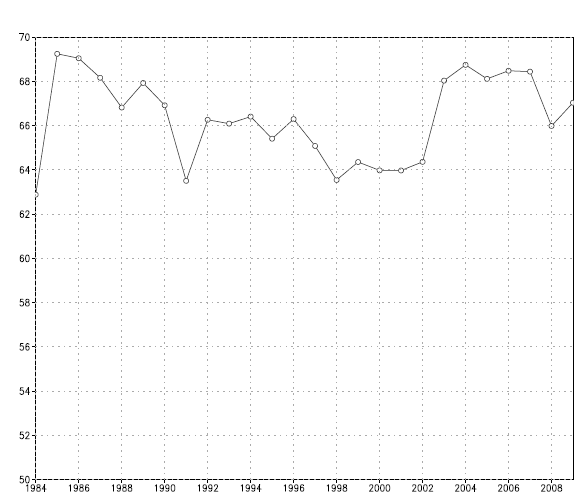 111
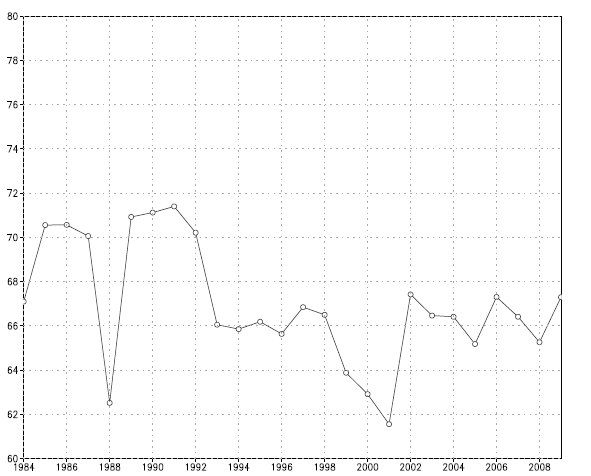 112
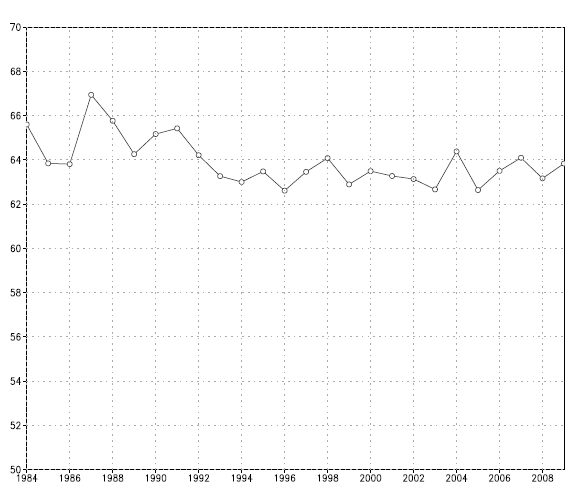 113
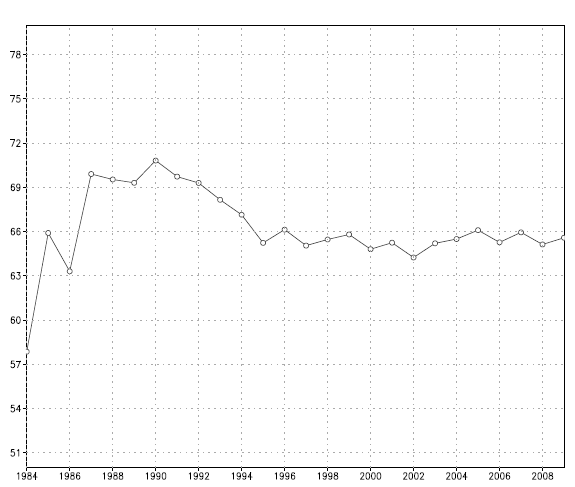 114
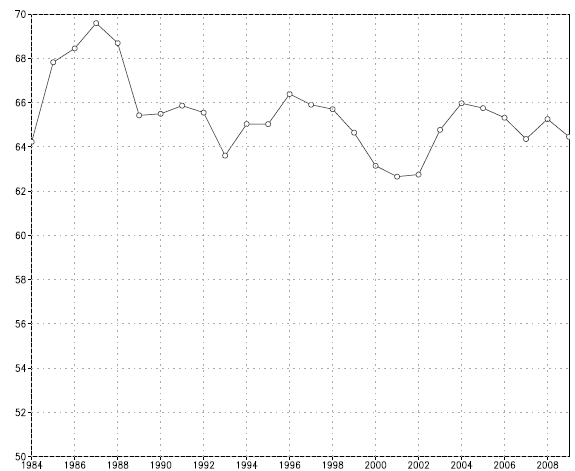 115
1200 -90-60
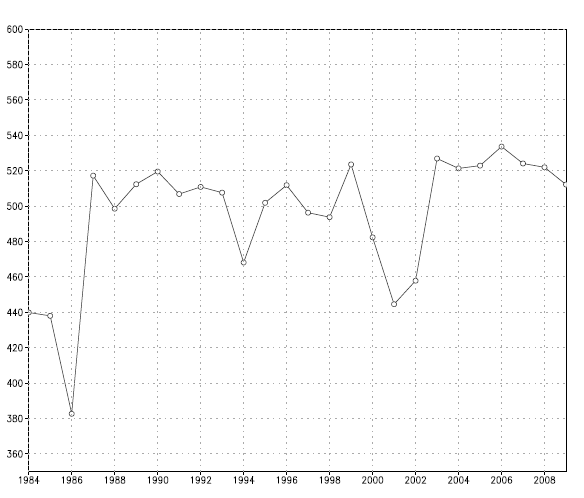 116
-30から-60
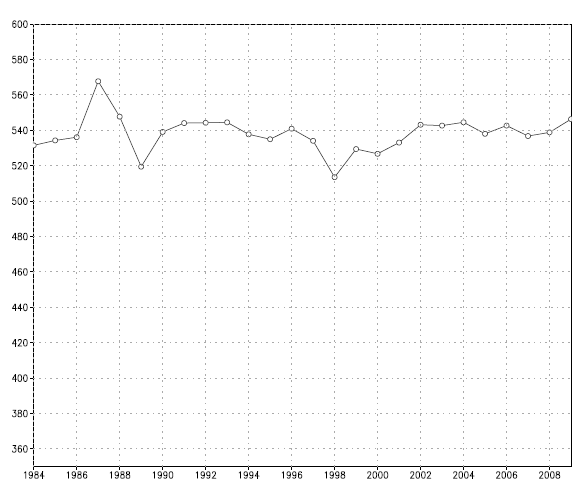 117
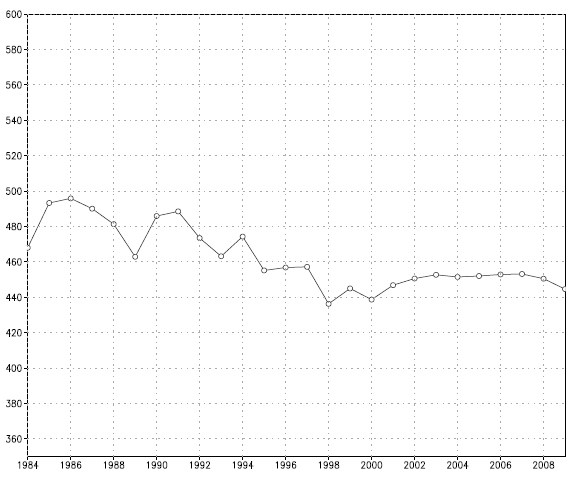 118
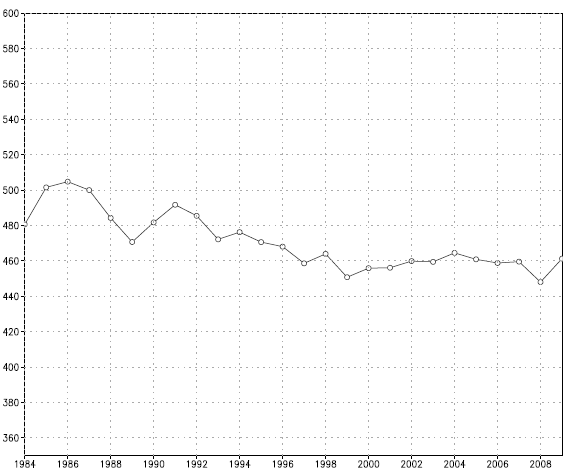 119
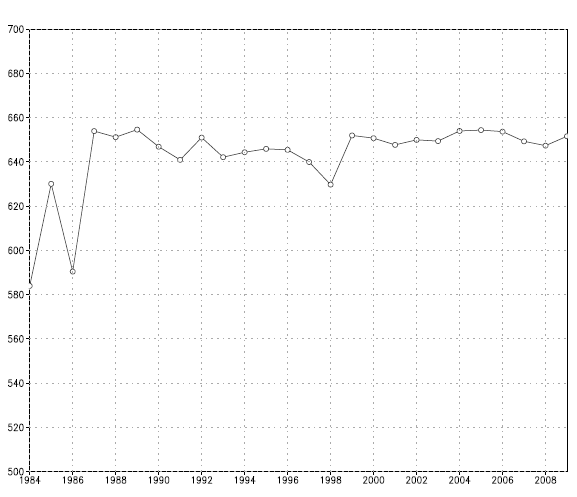 120
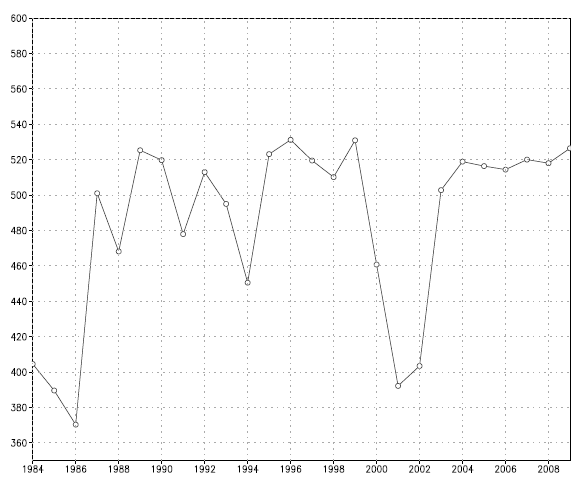 121
0000緯度ごとの雲
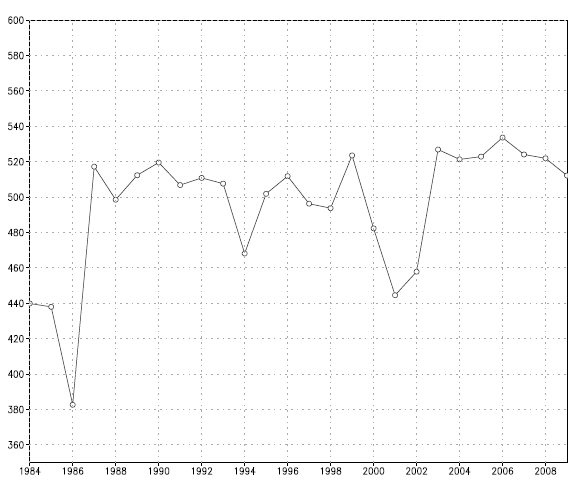 122
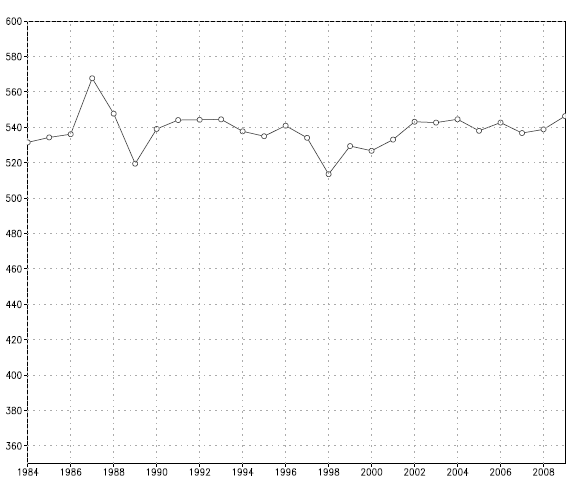 123
間違い発覚後ｓ60-90　１２００
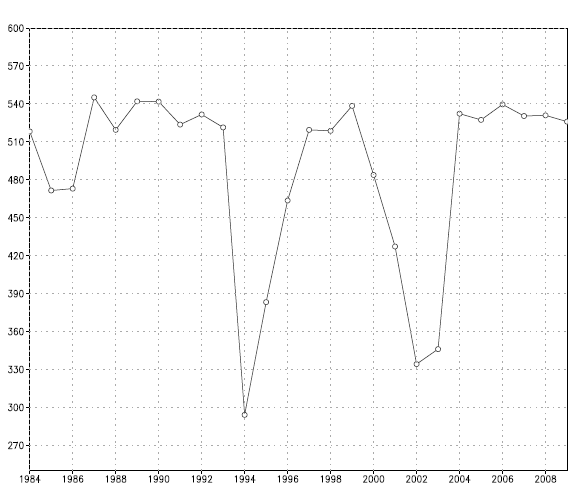 124
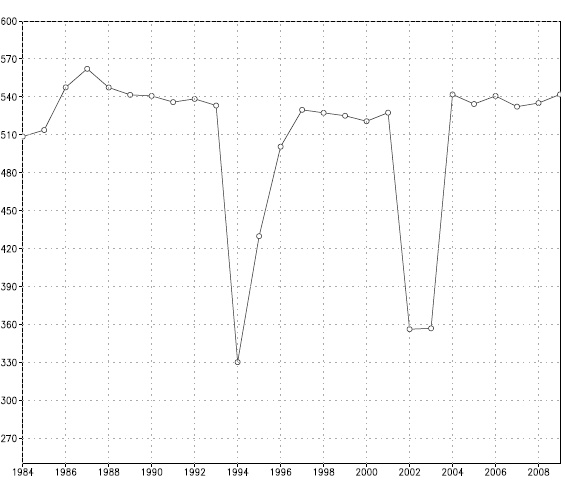 125
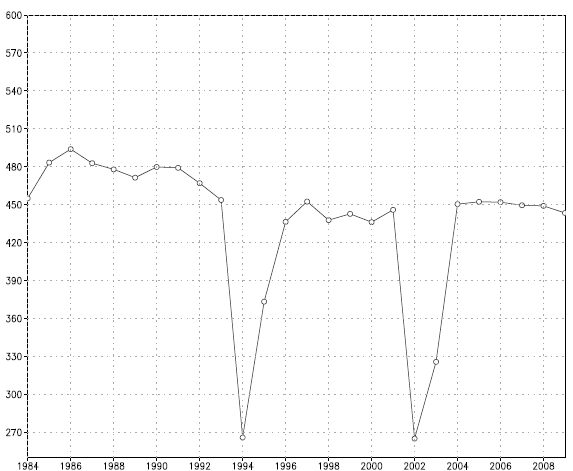 126
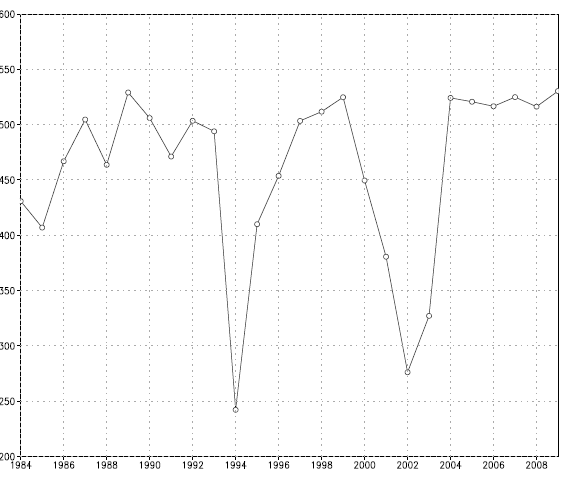 127
最新夜緯度ごとｓ６０－９０から
128
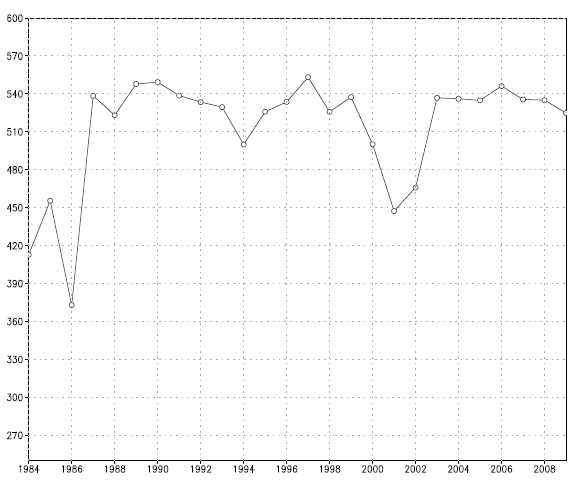 129
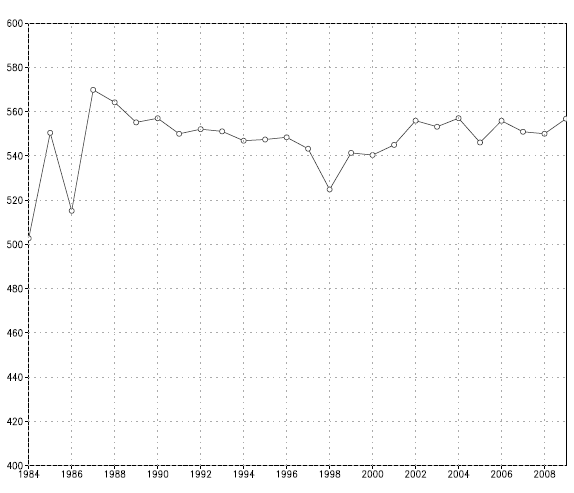 130
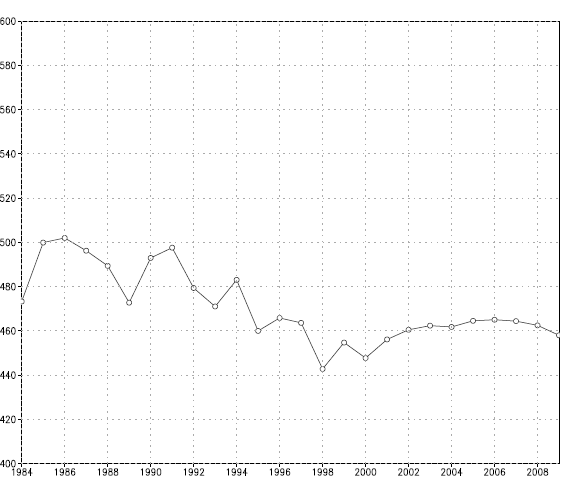 131
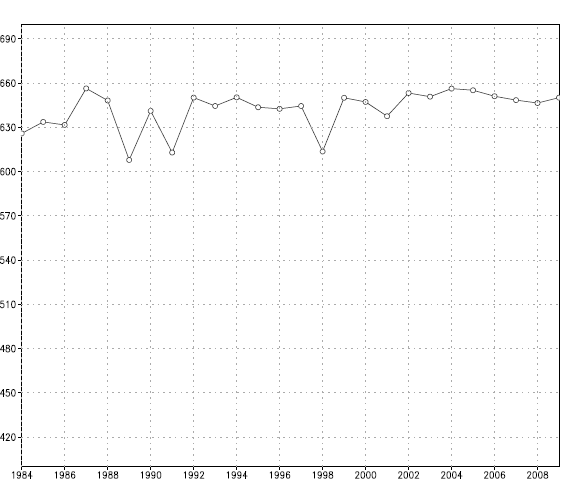 132
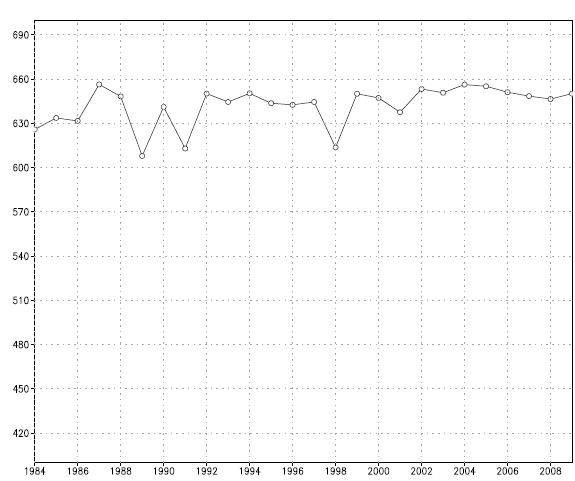 133
N90°

N60°

N30°

0°

S30°

S60°

S90°
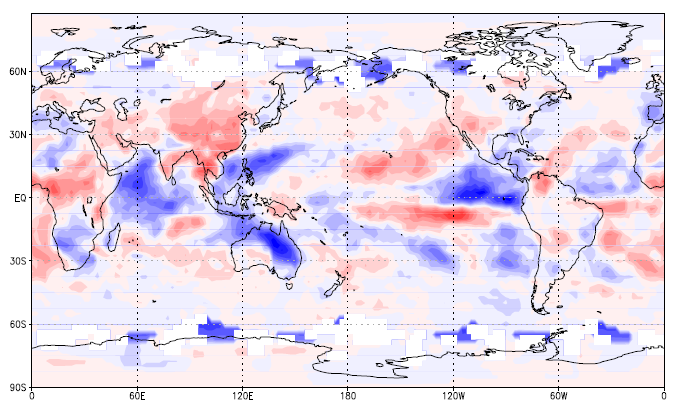 0 °    　   45°　 　　90°         135°  　　　180°        270 ° 　　 360°
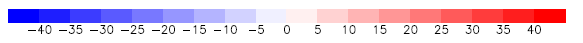 134
N90°

N60°

N30°

0°

S30°

S60°

S90°
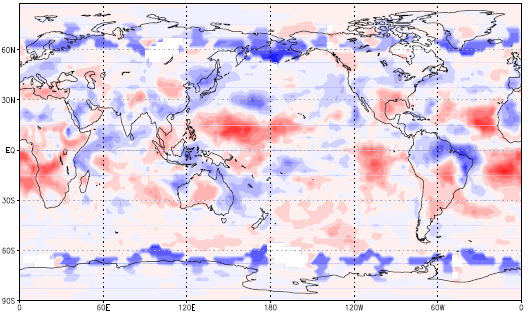 0 °    　   45°　 　　90°         135°  　　　180°        270 ° 　　 360°
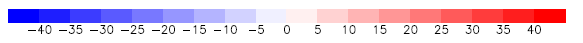 135
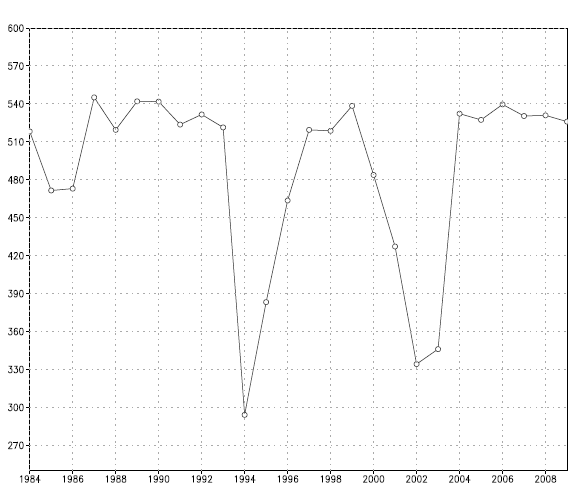 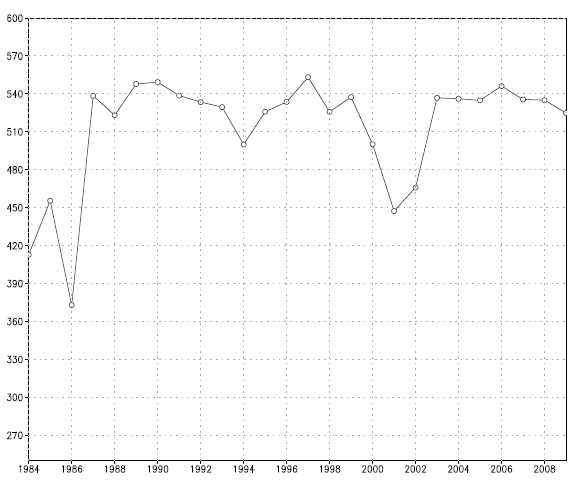 136
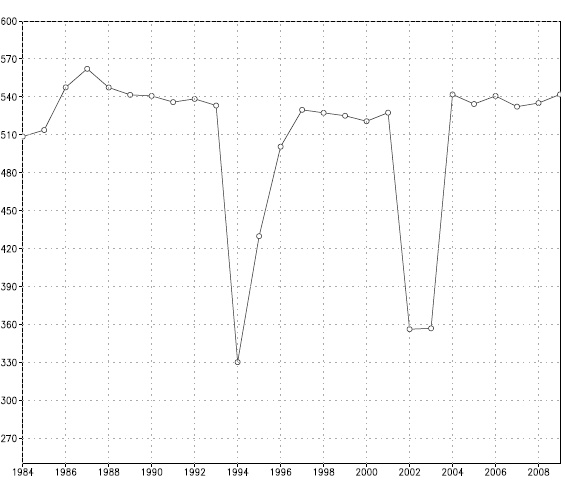 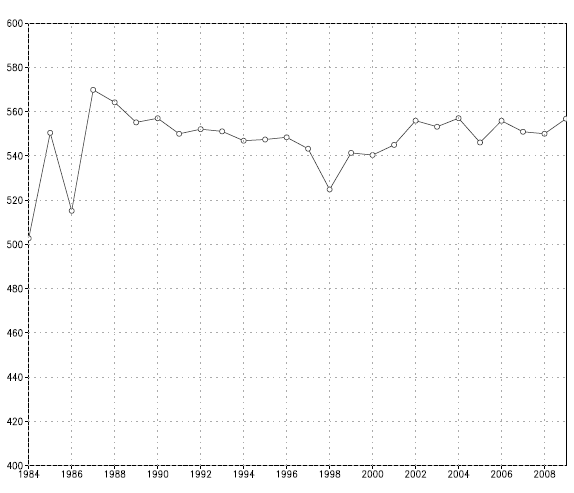 137
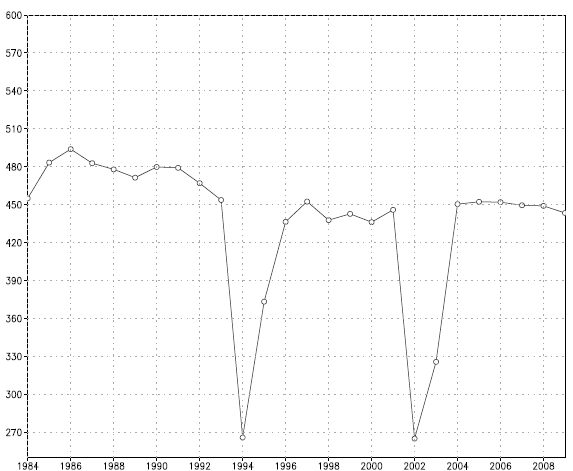 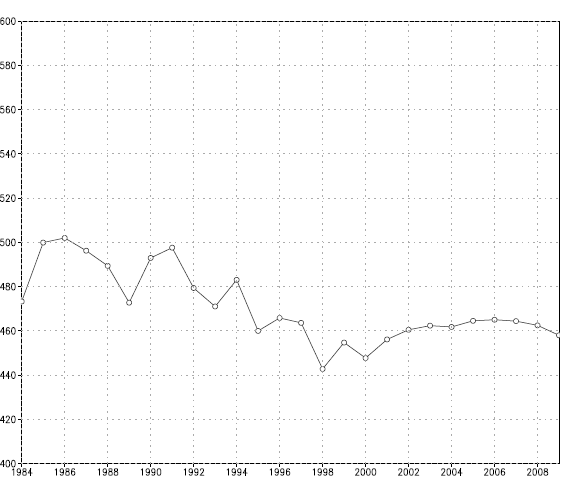 138
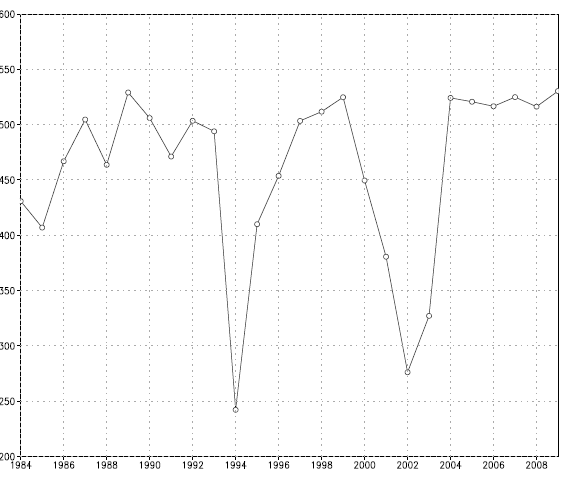 New0000n0-30
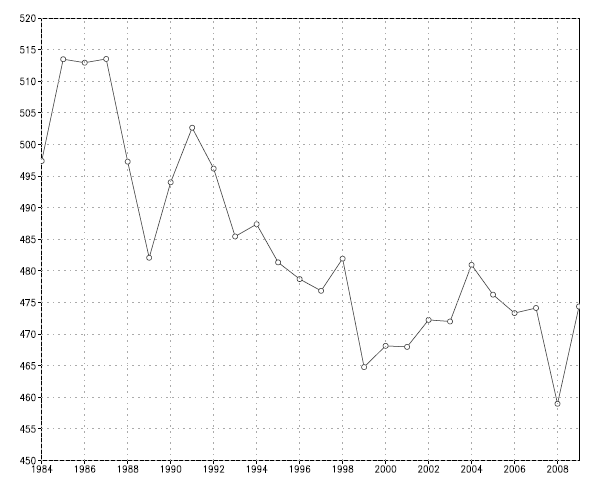 139
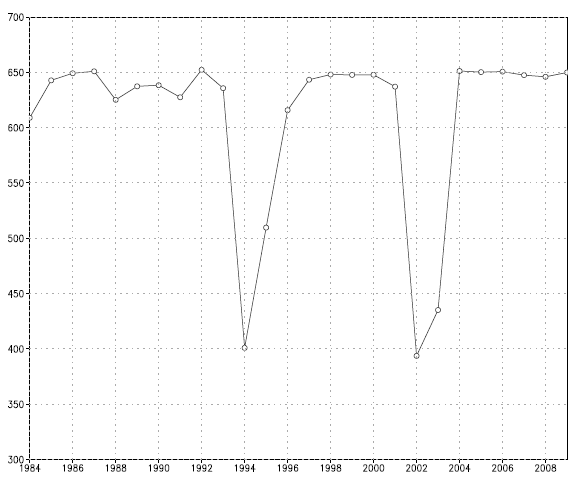 New0000n30-60
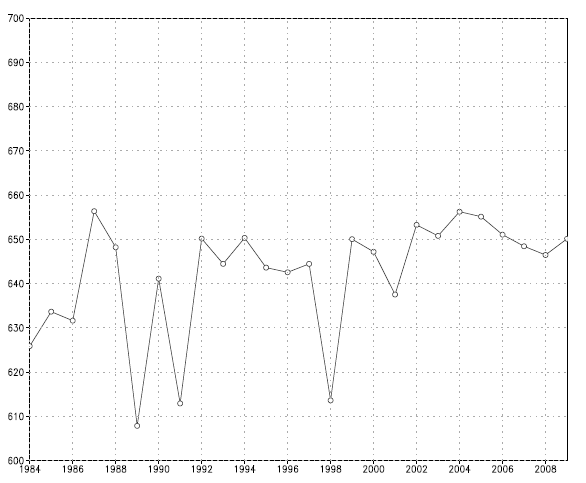 140
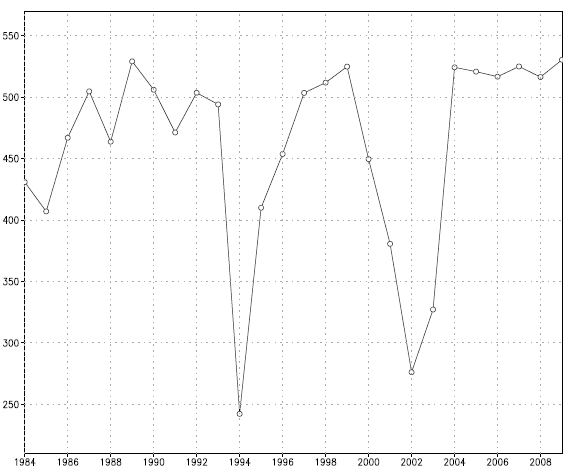 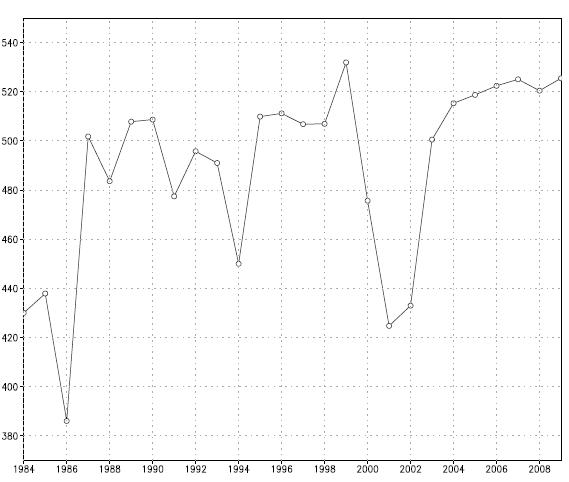 141
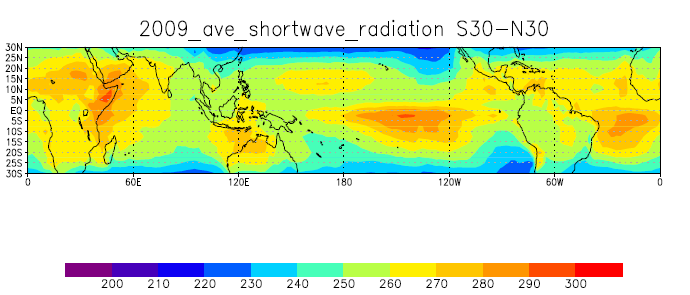 142
dset ./DATA/%y4%m2.bin
undef 9.999E+20
title grib.fcst_phy2m25.element
options template
ydef   73  linear -90.0 2.5
xdef  144  linear   0.0 2.5
tdef  45292  linear 00Z01jan1980 6hr
zdef    1  linear 1 1
vars    1
lcdc  0 71,1,0 ** low cloud cover [%] MN
endvars
143
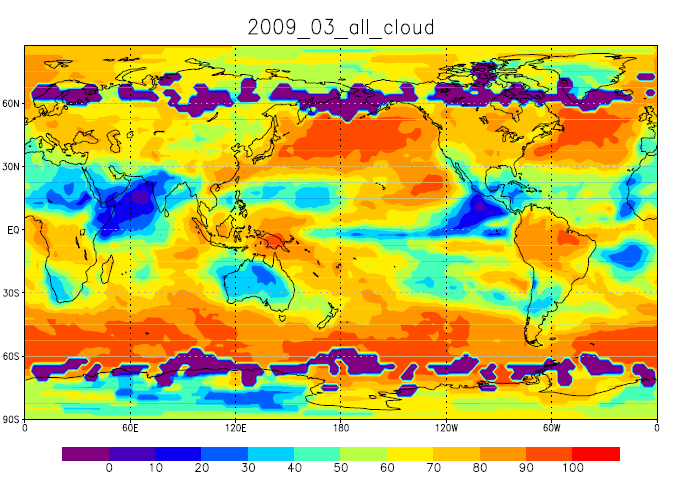 144
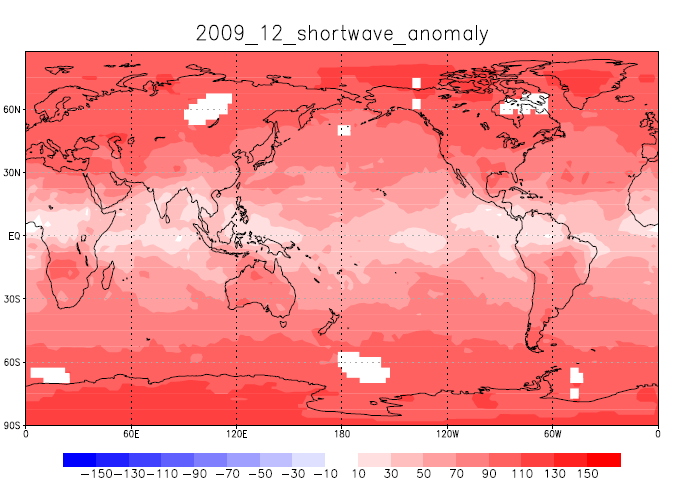 145
２００９０９
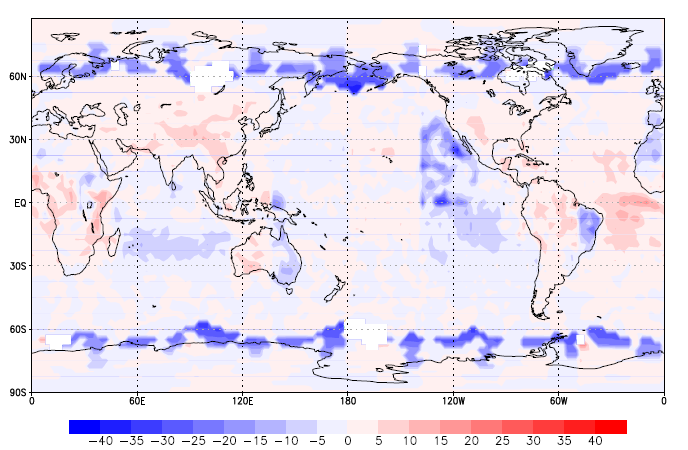 146
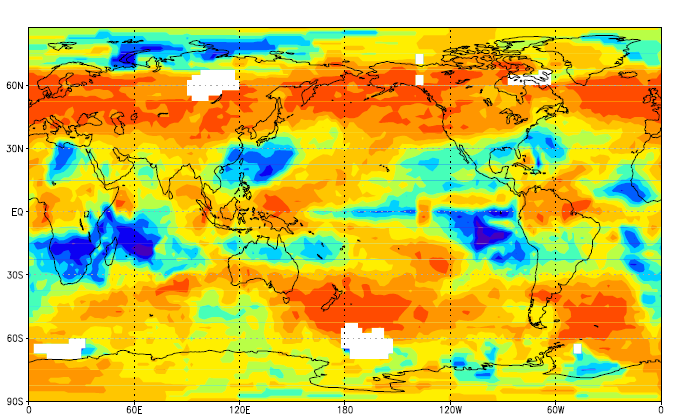 2009年3月平均をした
夜間の地球の全雲量
2009年3月平均をした昼間の地球の全雲量
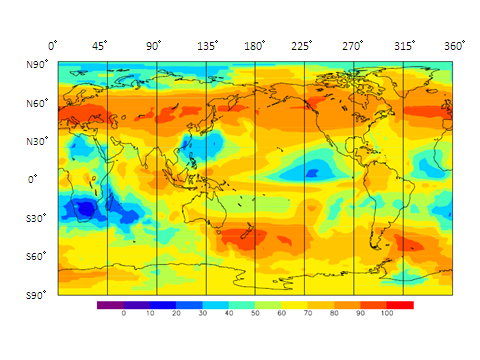 90

60

30

 0

-30

-60

-90
0              90             180           270         360
0             90             180           270         360
(%)
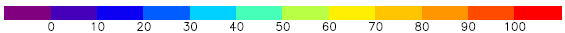 147
[Speaker Notes: そのままｃｔｌファイルを使ってみると、同時刻の地球全体をみることになり、ヨーロッパは日本と時差が9時間あるように、
半分くらいは太陽のあたっていない場所になってしまう
つまり360°昼間の地球を見ることが出来ない
今回は昼間（1200）の時の地球の雲の分布を出してみた。
日本の時刻は明石の標準時間をもとにしている
地球で経線45°ずつに割って、15°ずれるごとに1時間の時差があることとする]